SISTEMA LOCOMOTORE
SISTEMA LOCOMOTORE
Il SISTEMA LOCOMOTORE consta della integrazione MORFO-FUNZIONALE dei SISTEMI :
SCHELETRICO (o OSTEO-ARTICOLARE)
MUSCOLARE SCHELETRICO.
Esso garantisce la POSTURA, la LOCOMOZIONE e la PROTEZIONE di rilevanti organi contenuti in cavità corporee
CENNI DI ISTOLOGIA DEL TESSUTO OSSEO
Il SISTEMA SCHELETRICO è costituito dal TESSUTO OSSEO, un particolare tipo di tessuto connettivo MINERALIZZATO. 

La MINERALIZZAZIONE è data dalla DEPOSIZIONE di cristalli di IDROSSIAPATITE (sale complesso di Calcio e Fosfato) nell’ ambito della matrice extracellulare, con una componente FIBRILLARE (Collagene Tipo I) ed una componente AMORFA con GLUCIDI COMPLESSI(Glicosaminoglicani e Proteoglicani) ed altre proteine specifiche non fibrose.
CENNI DI ISTOLOGIA DEL TESSUTO OSSEO
Le CELLULE del TESSUTO OSSEO sono:
OSTEOBLASTI, deputati a produrre la MATRICE EXTRACELLULARE ORGANICA (o OSTEOIDE)

OSTEOCITI, cellule che non sintetizzano la matrice osteoide

OSTEOCLASTI, cellule PLURINUCLEATE di derivazione MONOCITO-MACROFAGICA, coinvolte nei processi di demolizione e riassorbimento della matrice ossea
Nell’ Uomo si riscontra la presenza del cosiddetto OSSO LAMELLARE, in cui le cosiddette LAMELLE si organizzano a formare:
OSSO COMPATTO, disponendosi concentricamente attorno a un canale centrale di Havers, formando gli OSTEONI;
OSSO SPUGNOSO, in cui le lamelle formano una trama intrecciata delimitando degli spazi occupati da Midollo Osseo.
In sintesi, l’ OSSO COMPATTO si dispone alla superficie esterna dei segmenti scheletrici, mentre l’ OSSO SPUGNOSO si pone nella profondità.
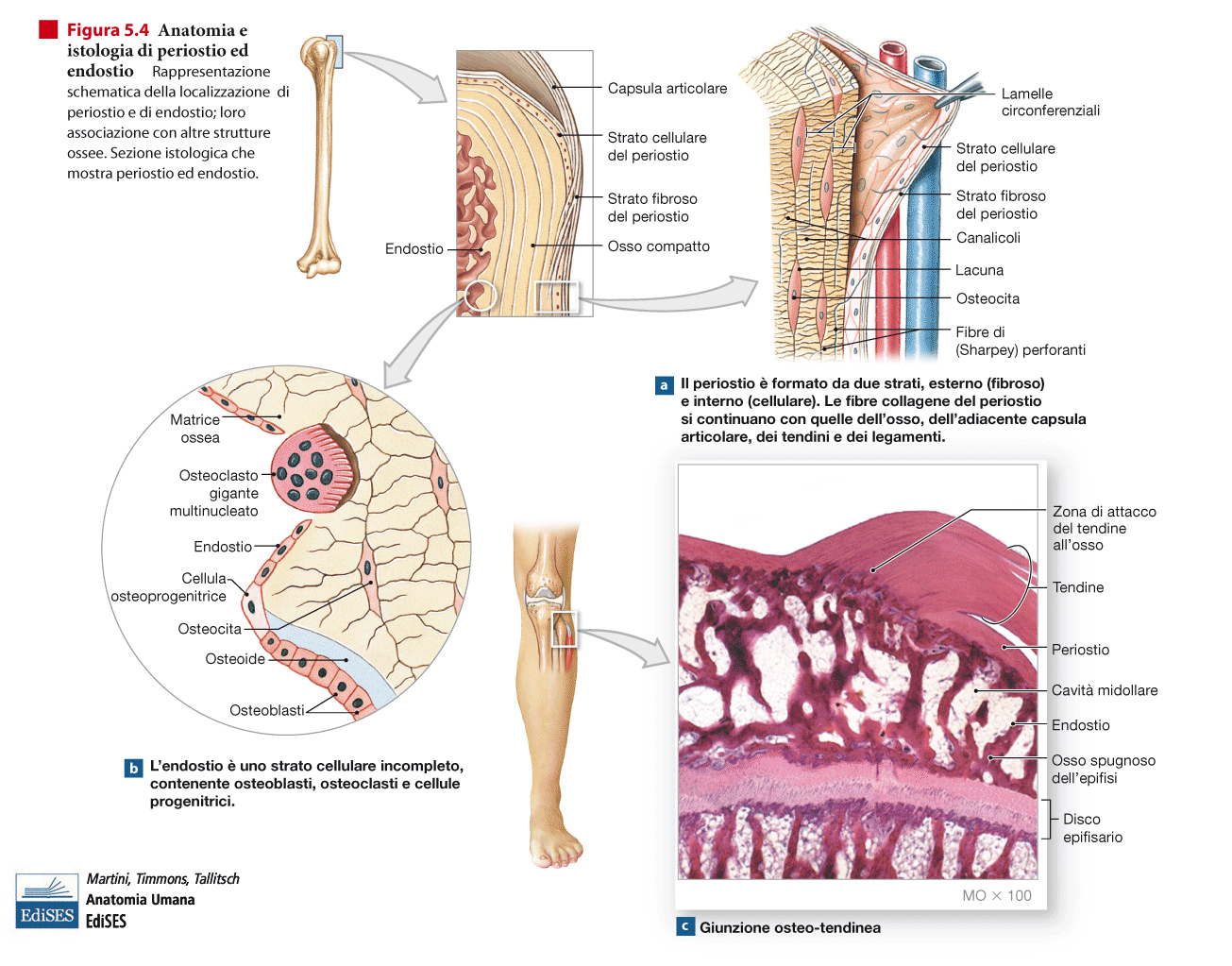 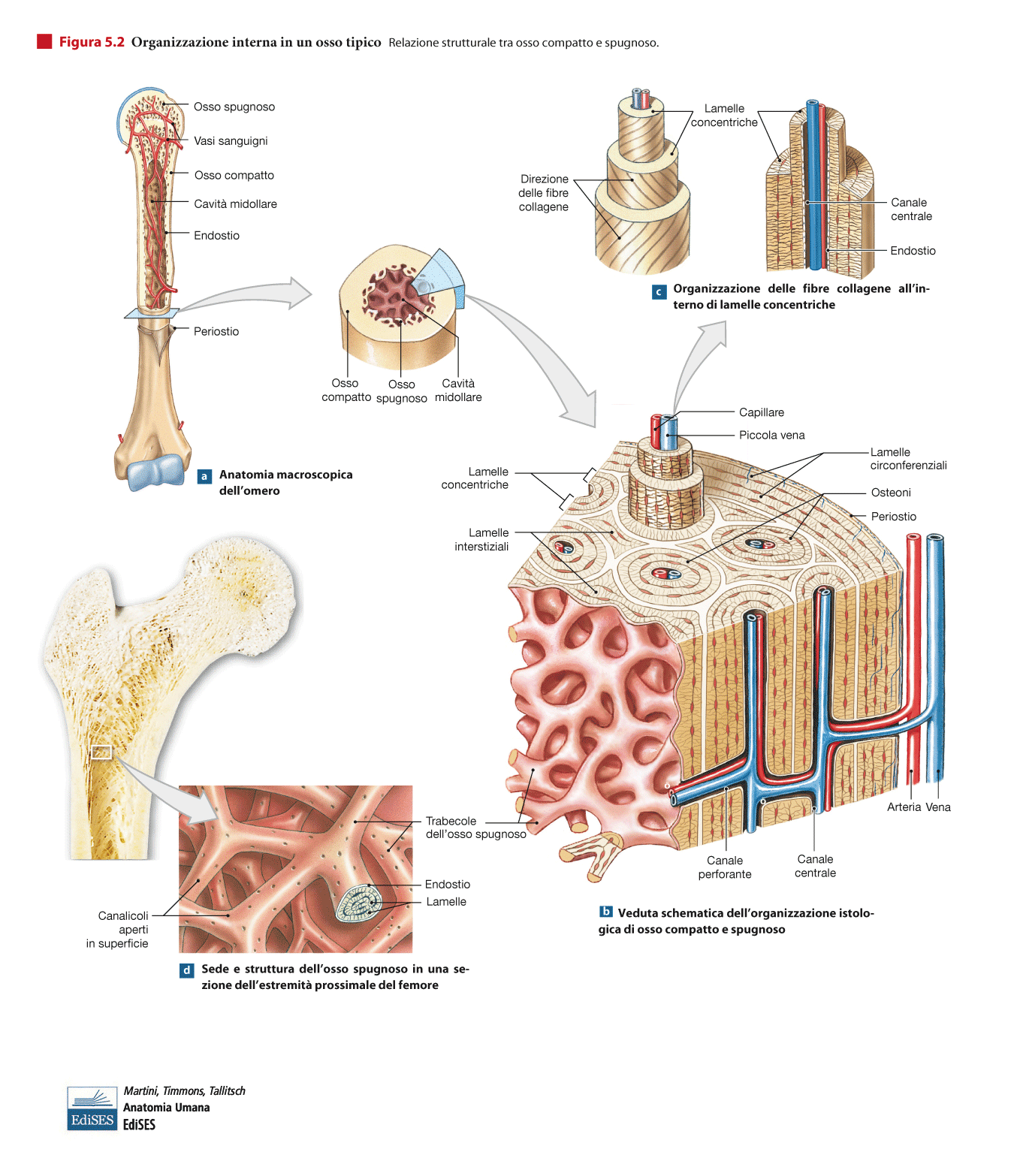 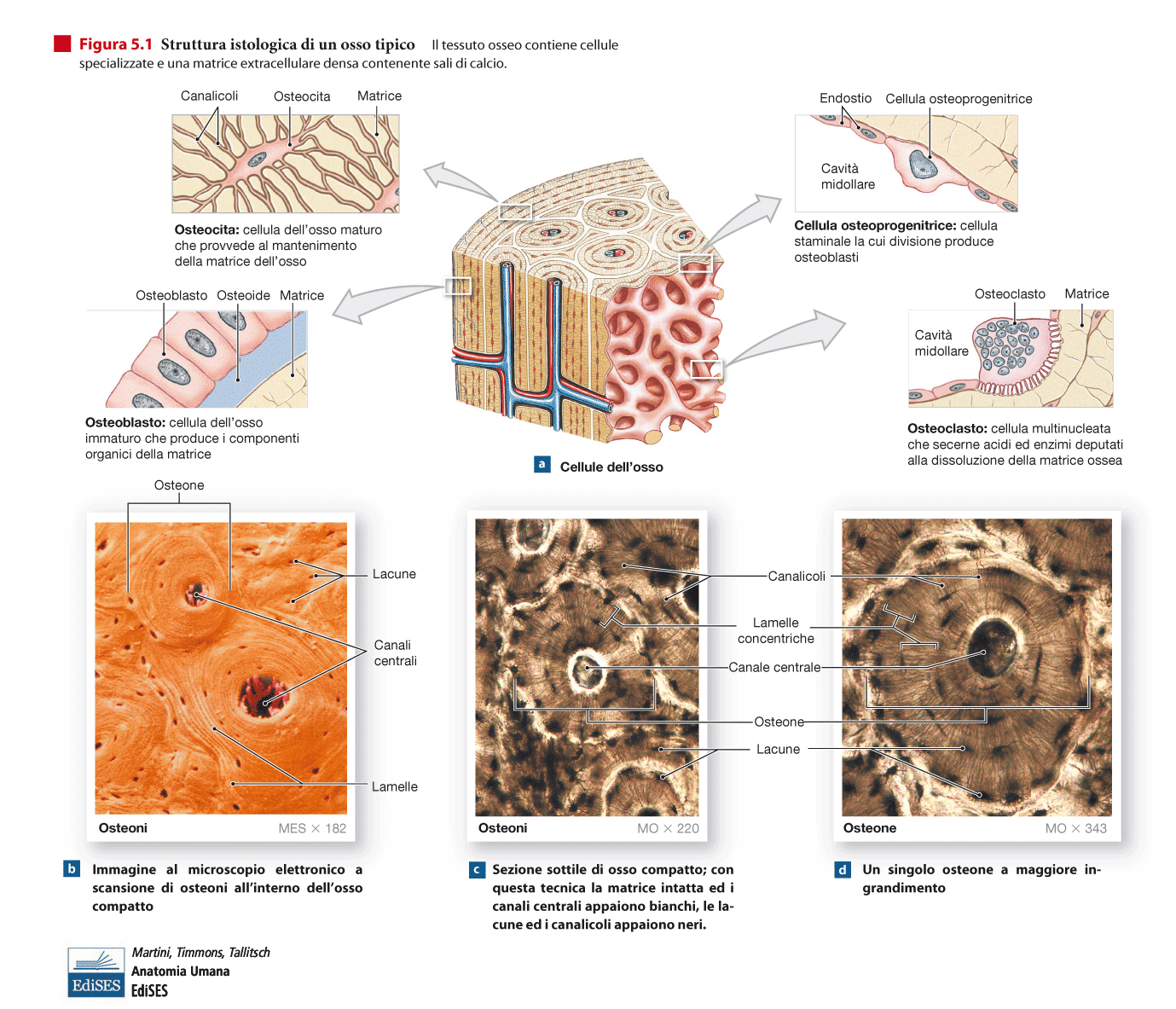 OSSATIPI  MORFOLOGICI
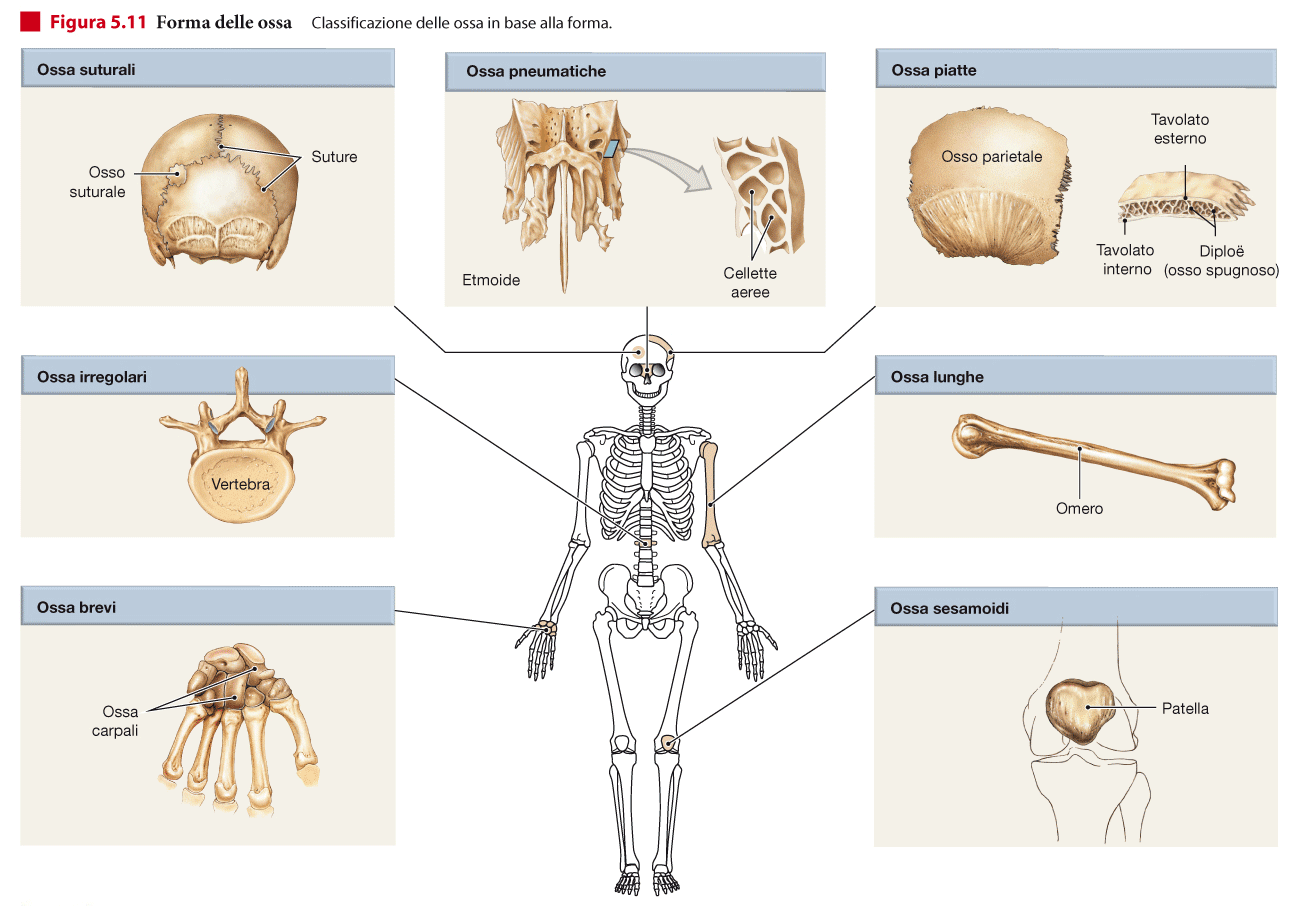 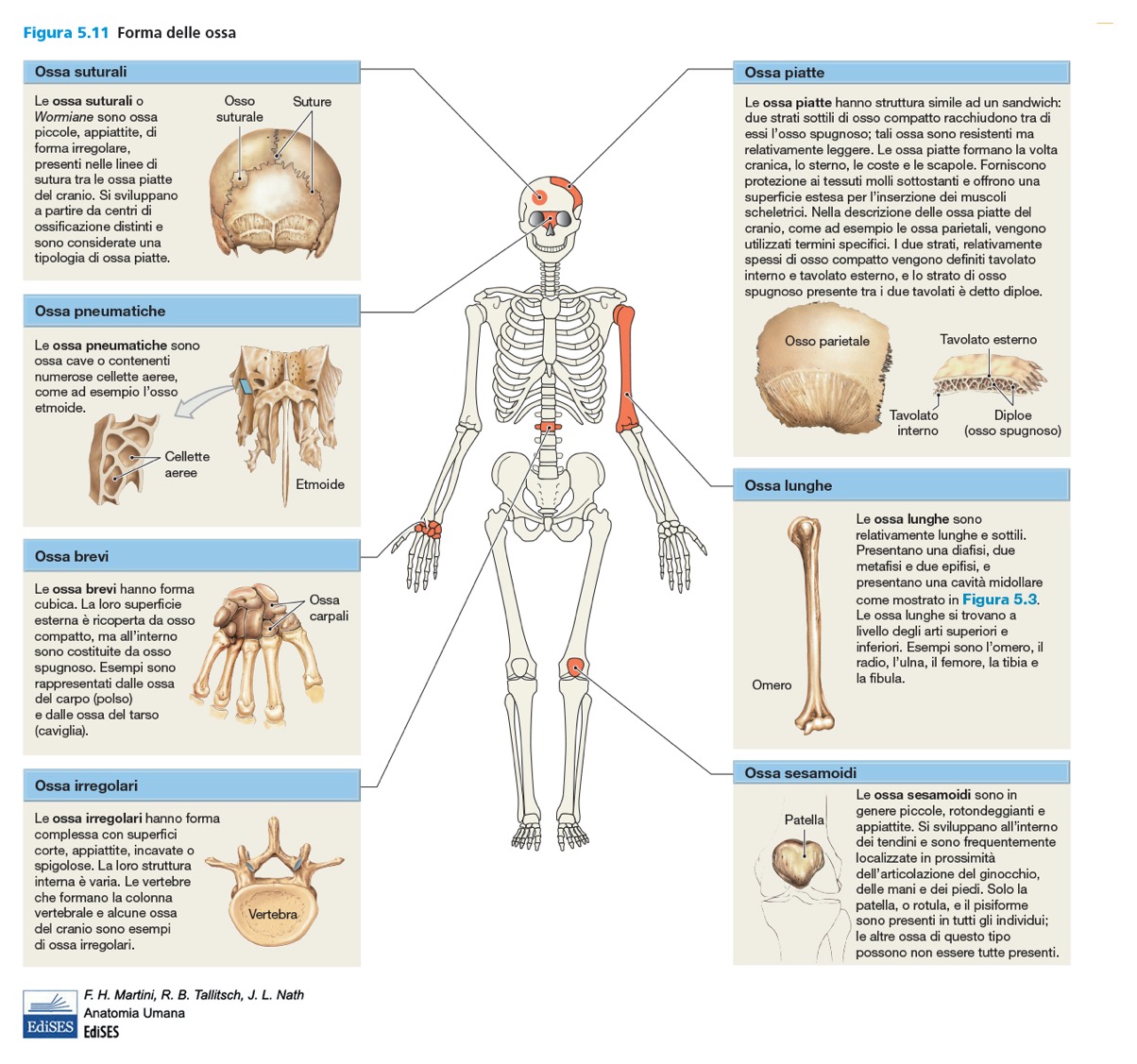 CLASSIFICAZIONE MORFOLOGICA delle OSSA
OSSA LUNGHE: caratterizzate dalla presenza di due estremità dette EPIFISI (prossimale e distale negli arti), che sono tra loro unite da una DIAFISI, contenente una CAVITA’ MIDOLLARE. Se è intuitivo classificare come «lunghe» ossa di «una certa dimensione apprezzabile» (òmero, femore, ulna, radio, tibia , fibula), meno intuitivo classificare come ossa lunghe le FALANGI delle dita, per il fatto che anch’esse presentano 2 Epifisi ed una Diafisi con relativa Cavità Midollare
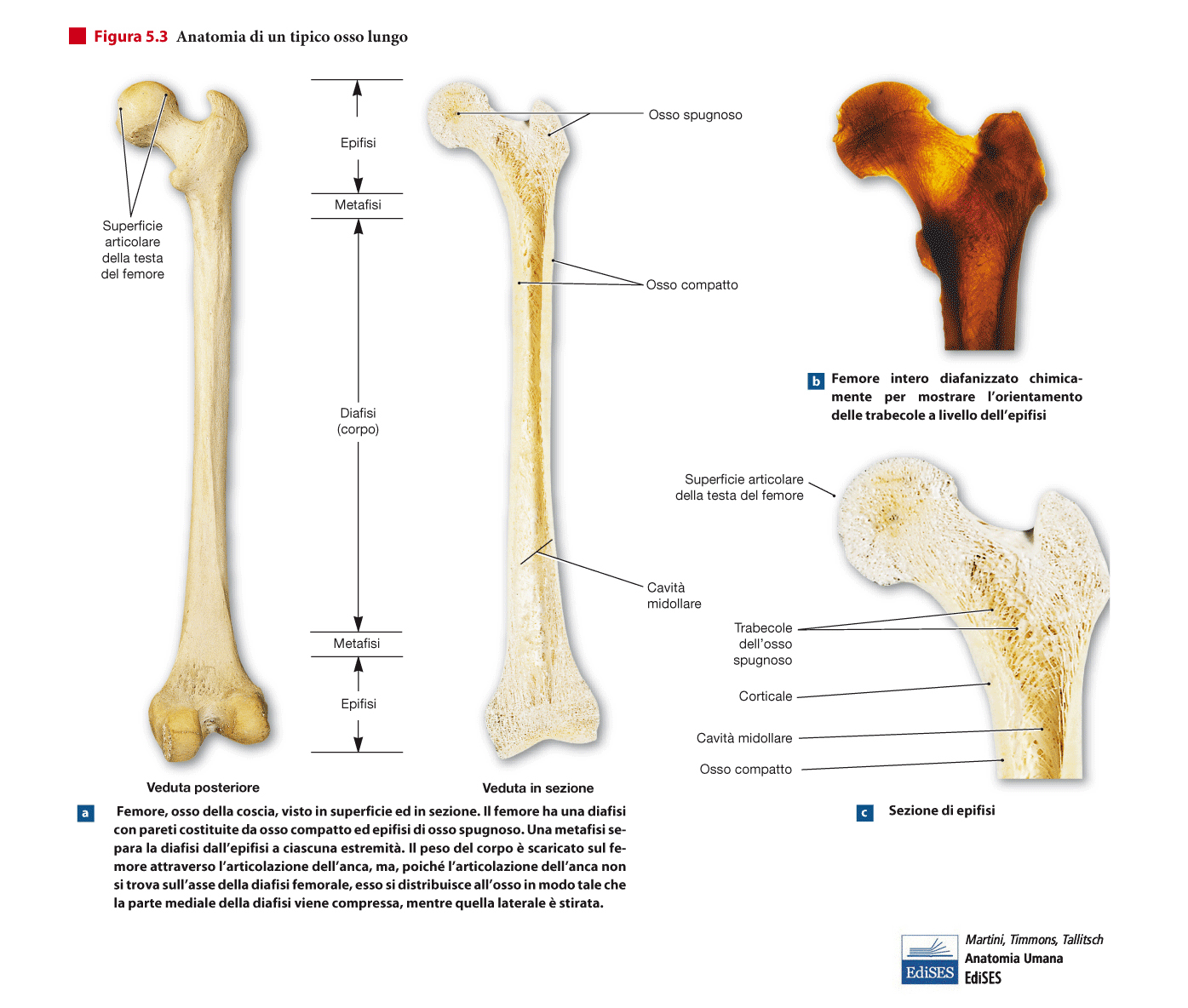 CLASSIFICAZIONE MORFOLOGICA delle OSSA
OSSA BREVI: di forma genericamente POLIEDRICA, tipiche del CARPO (Polso) e del TARSO (Caviglia)

OSSA PIATTE: caratterizzate da DUE FORMAZIONI di OSSO COMPATTO (TAVOLATI) che racchiudono un DIPLOE di OSSO SPUGNOSO. Oltre a diverse componenti della VOLTA del NEUROCRANIO, si possono ricordare, come ossa esclusivamente piatte, le COSTE e la CLAVICOLA, come pure lo STERNO.
CLASSIFICAZIONE MORFOLOGICA delle OSSA
OSSA IRREGOLARI: di forma NON riconducibile alle precedenti. Vengono descritte come formate da una struttura volumetricamente prevalente (CORPO) dal quale si dipartono PROLUNGAMENTI nelle varie direzioni spaziali. Tipico esempio ne è la VERTEBRA, ma pure vi appartengono gran parte delle OSSA del CRANIO (sebbene molte di esse presentino una cospicua componente di osso piatto).
CLASSIFICAZIONE MORFOLOGICA delle OSSA
OSSA SESAMOIDI: così definite le ossa (di solito ascrivibili alle ossa brevi) che sono inserite nell’ ambito di strutture fibrose (tendini e/o aponeurosi e/o legamenti). Tipico esempio la PATELLA o ROTULA nel ginocchio.
CLASSIFICAZIONE MORFOLOGICA delle OSSA
OSSA PNEUMATICHE: si ritrovano nel cranio e sono caratterizzate dalla presenza di CAVITA’ AEREE nel loro interno. Citiamo il FRONTALE, MASCELLARE, ETMOIDE, SFENOIDE (coinvolti nei SENI PARANASALI), nonché il TEMPORALE (CAVITA’ o CASSA TIMPANICA e CELLETTE MASTOIDEE).
L’aria vi giunge o dalle Cavità Nasali o dalla Faringe (Rinofaringe)
RAPPORTI FRA SEGMENTI SCHELETRICI: ARTICOLAZIONI [1]
Articolazioni per CONTINUITA’: capi articolari molto vicini, impropriamente «fisse». Si definiscono anche SINARTROSI
     
 
Articolazioni per CONTIGUITA’ (o SINOVIALI, impropriamente «mobili»): esiste uno spazio macroscopicamente visibile fra i capi articolari
   - DIARTROSI
   - AMFIARTROSI (impropriamente «semimobili»)
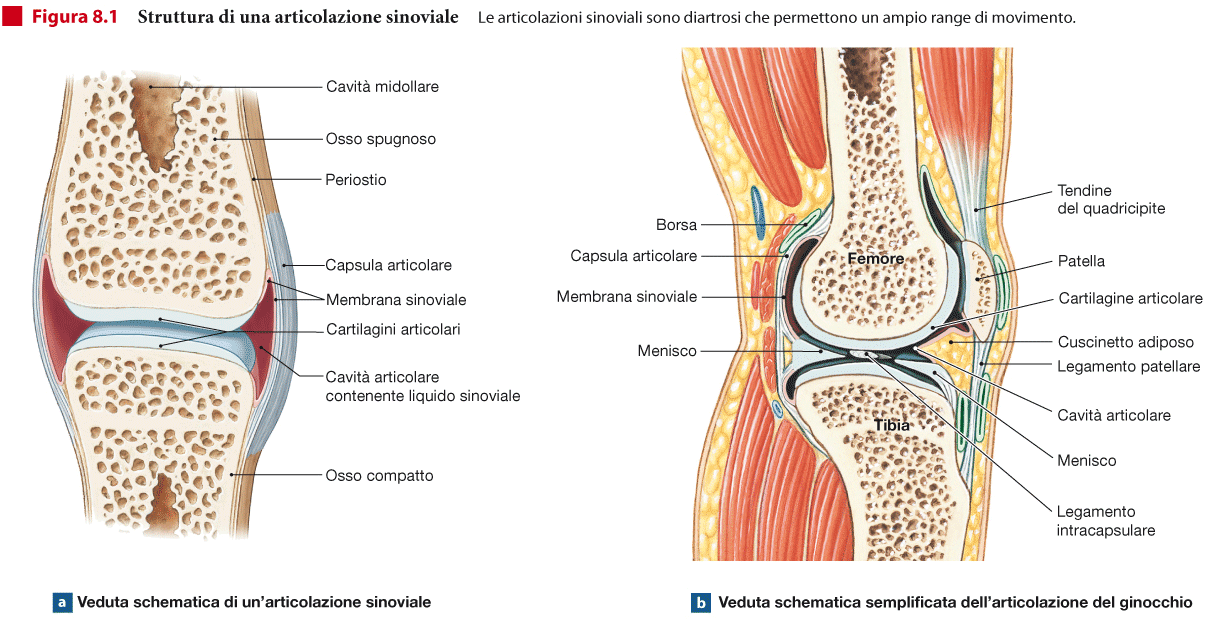 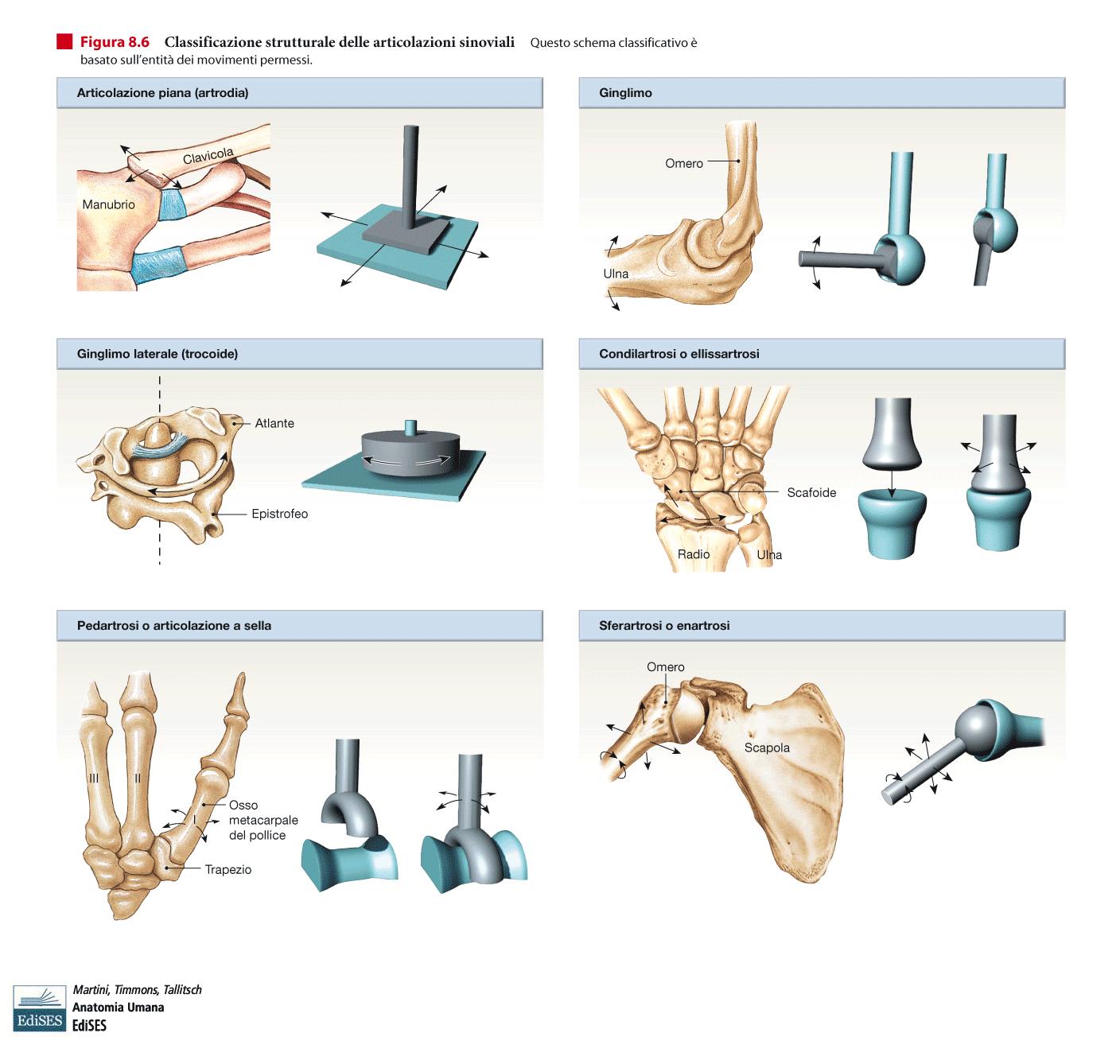 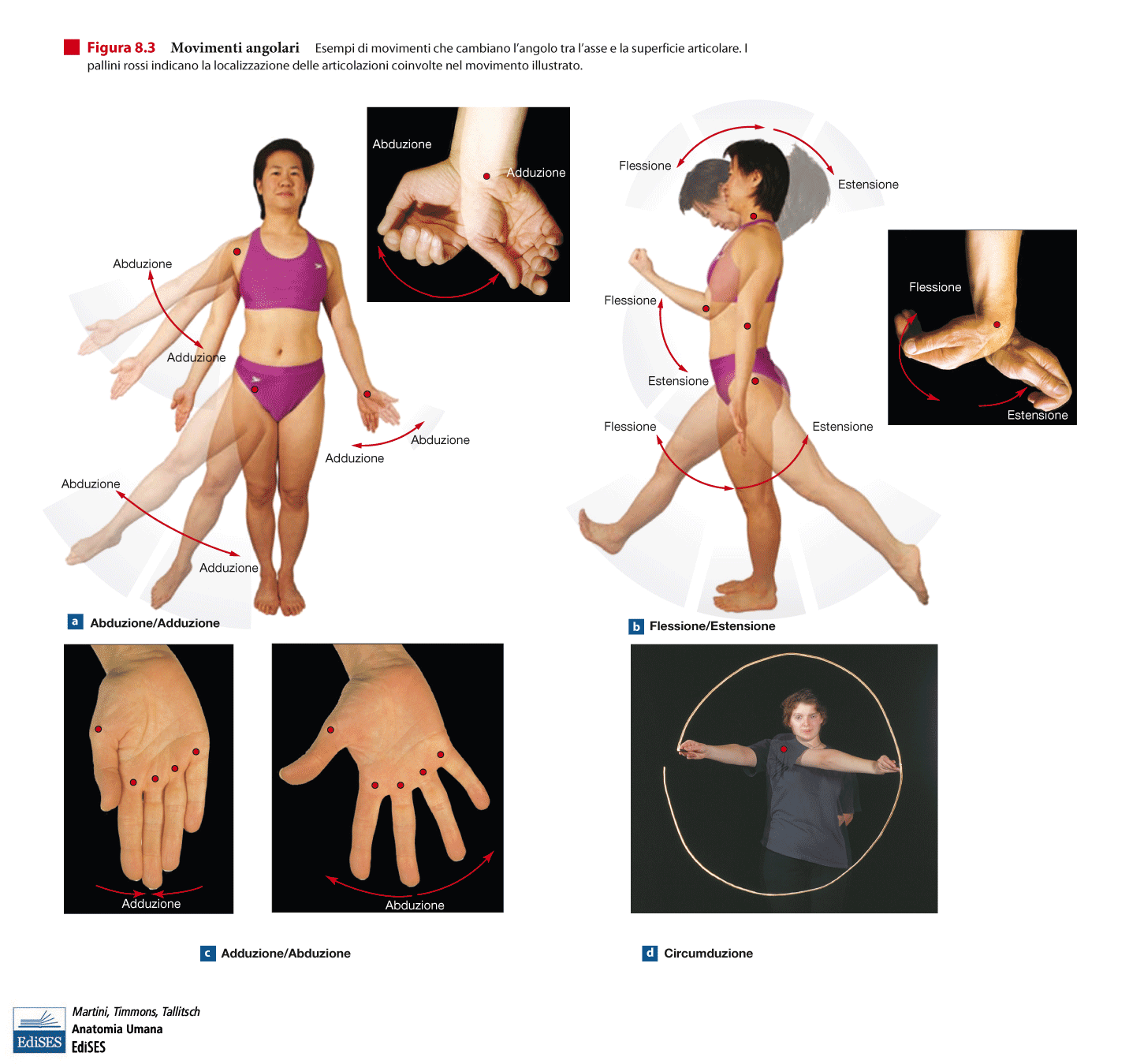 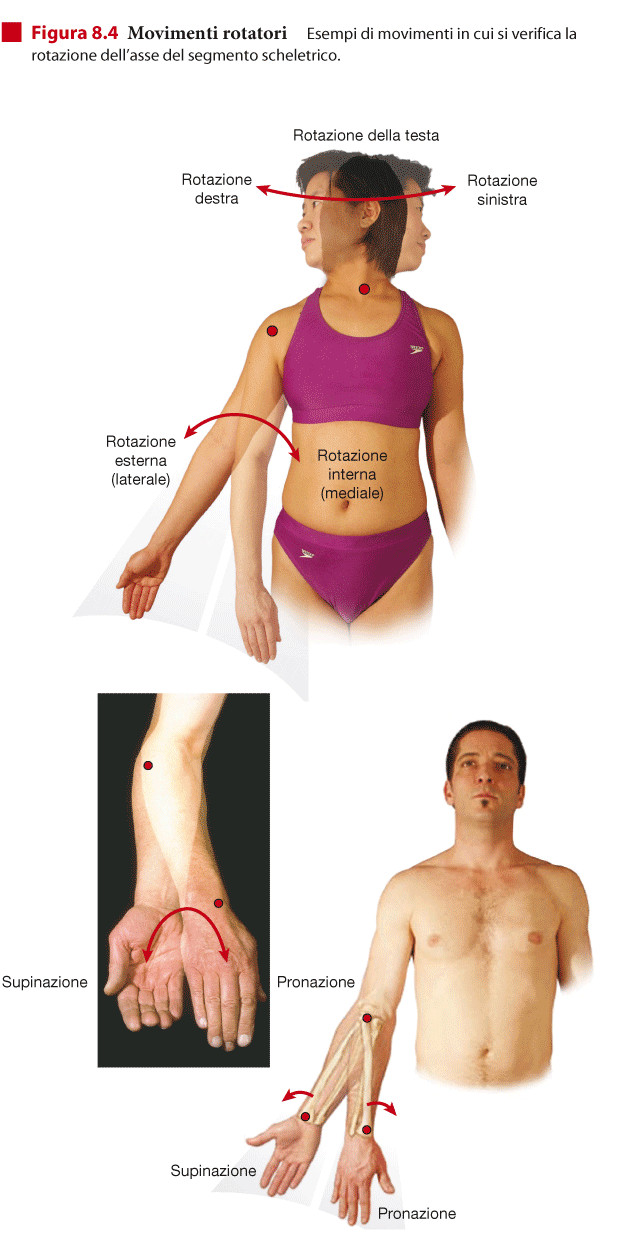 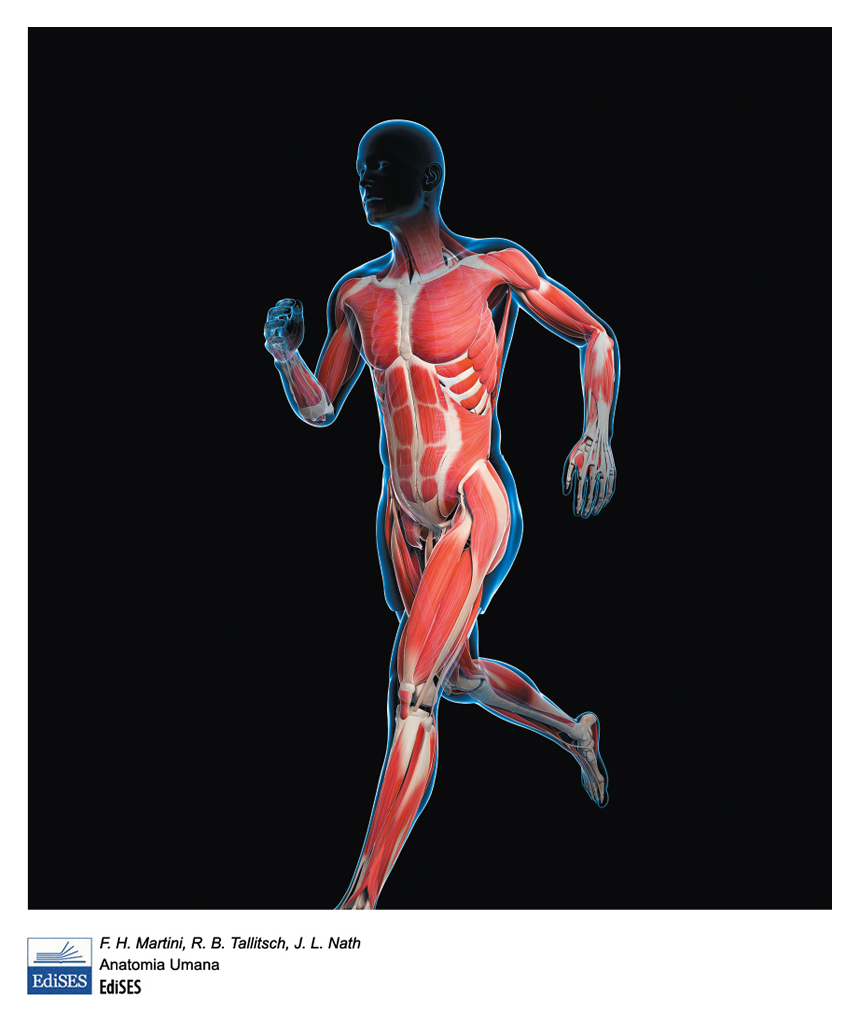 SISTEMA MUSCOLARE SCHELETRICO
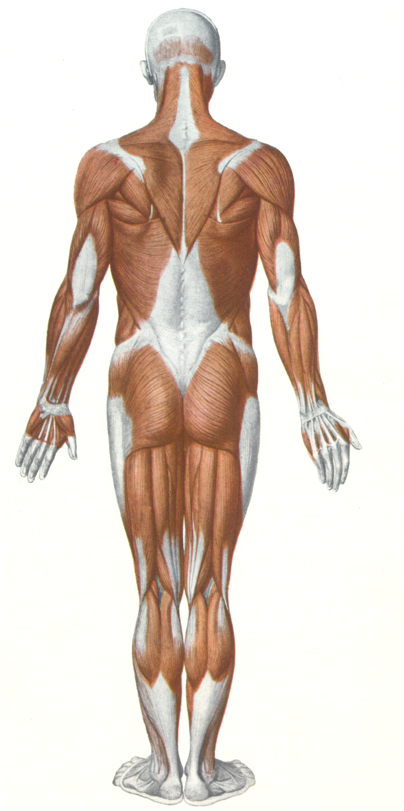 MIOLOGIA
Branca dell’ Anatomia Umana che si occupa dello studio, PREVALENTEMENTE con METODO TOPOGRAFICO-FUNZIONALE dei muscoli striati scheletrici, costituenti, nel loro insieme il SISTEMA MUSCOLARE SCHELETRICO
MUSCOLI STRIATI SCHELETRICI
Sono ORGANI PIENI, il cui parenchima è costituito dal TESSUTO MUSCOLARE STRIATO SCHELETRICO, in cui le cosiddette FIBRE MUSCOLARI STRIATE SCHELETRICHE sono cellule PLURINUCLEATE, formano FASCICOLI. 

Ciascun FASCICOLO è avvolto dal PERIMISIO (tessuto connettivo fibroso) e l’ insieme dei fascicoli sono complessivamente avvolti dall’ EPIMISIO (tessuto connettivo fibroso).
 
Ciascuna fibra muscolare è, a sua volta, intimamente rivestita dall’ ENDOMISIO (derivante dalle cosiddette Cellule Miosatelliti)
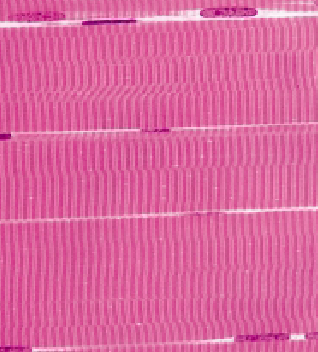 La striatura visibile al microscopio ottico (bande chiare e bande scure) deriva dalla disposizione ordinata dei miofilamenti nell’ ambito delle miofibrille che presentano un regolare allineamento cosiddetto “in registro”
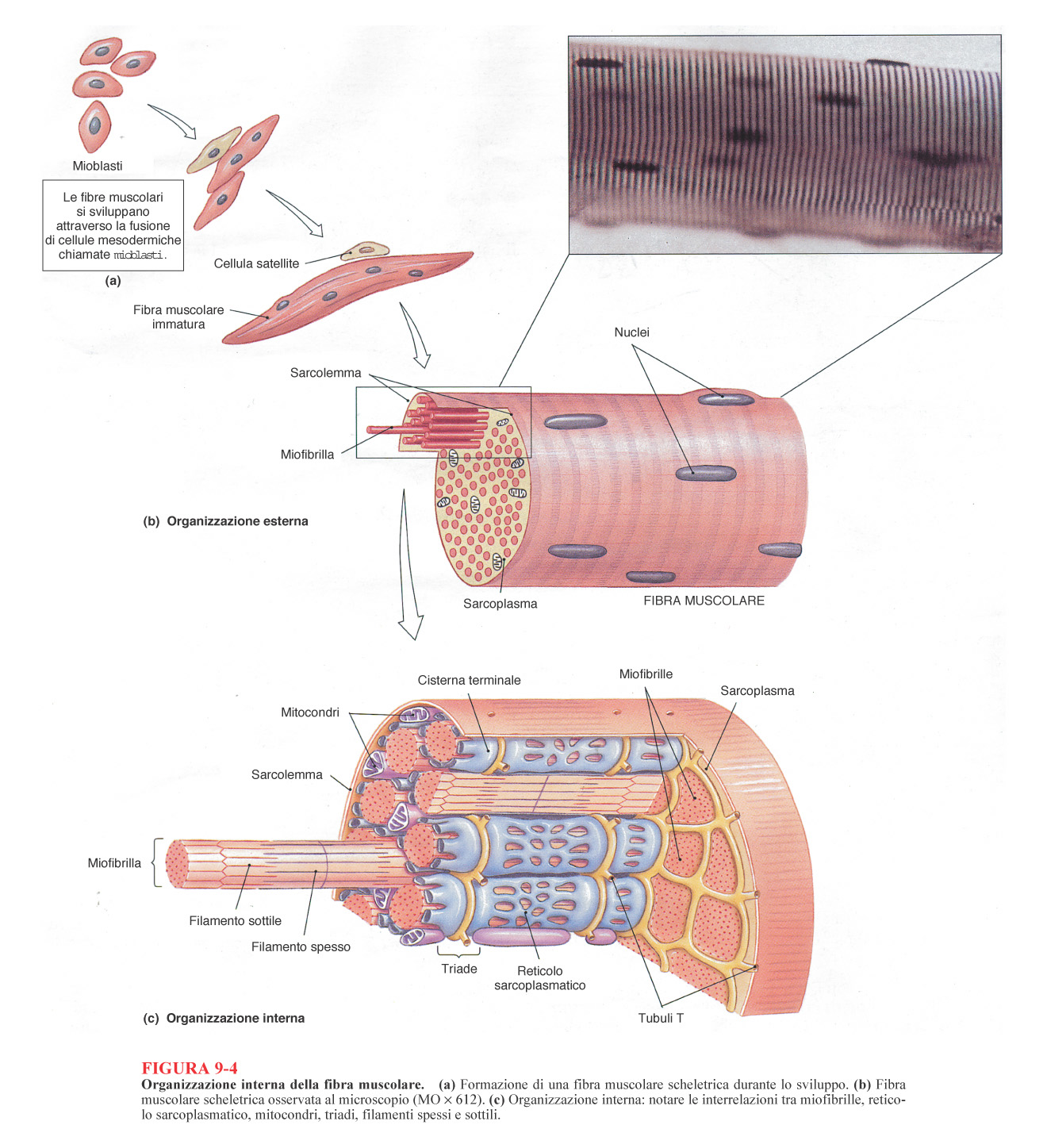 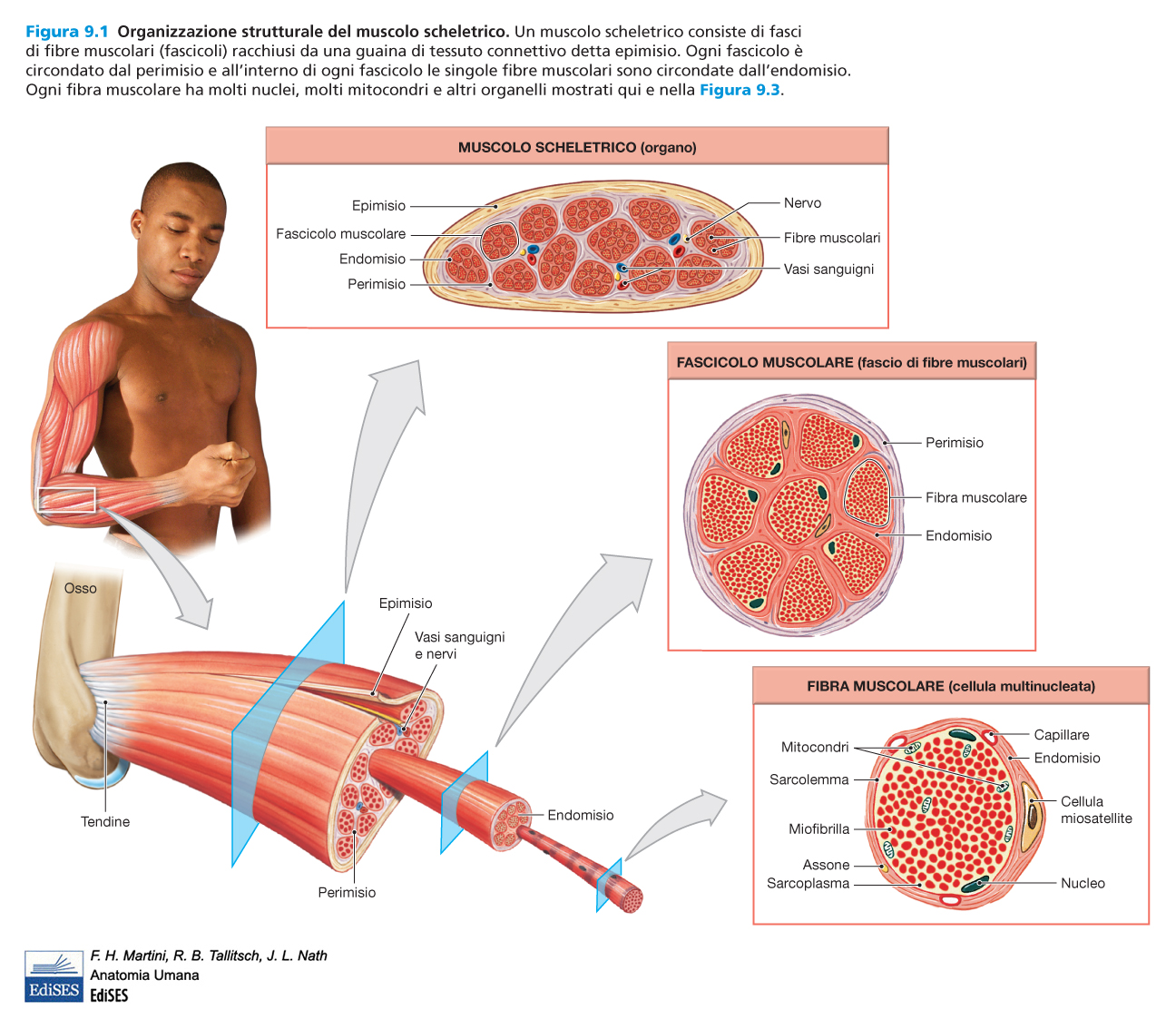 GENERALITA’ SISTEMATICHE SUI MUSCOLI SCHELETRICI (1)
CLASSIFICAZIONE IN BASE ALLA LORO COLLOCAZIONE REGIONALE (es: muscoli dell’ arto superiore, mm. del collo, mm. del torace, etc.)

CLASSIFICAZIONE IN BASE ALLA LORO FUNZIONE (es: mm. Flessori, estensori, etc.) e, conseguentemente in AGONISTI ed ANTAGONISTI

CLASSIFICAZIONE in BASE alla loro MORFOLOGIA MACROSCOPICA
GENERALITA’ SISTEMATICHE SUI MUSCOLI SCHELETRICI (2)
CLASSIFICAZIONE in BASE alla loro MORFOLOGIA MACROSCOPICA, ossia:

   - PUNTI DI ATTACCO (es. sterno-cleido-mastoideo)
    - NUMERO DI CAPI o VENTRI CARNOSI (bicipite, digastrico..)
   - INTIMA MORFOLOGIA in base ad empirici parametri geometrici (larghi, rotondi, romboidali, circolari, etc.)
   - DISPOSIZIONE delle FIBRE in rapporto alle strutture connettivali
   - NOMI DI ASSOLUTA FANTASIA (gastrocnemio, soleo ...)
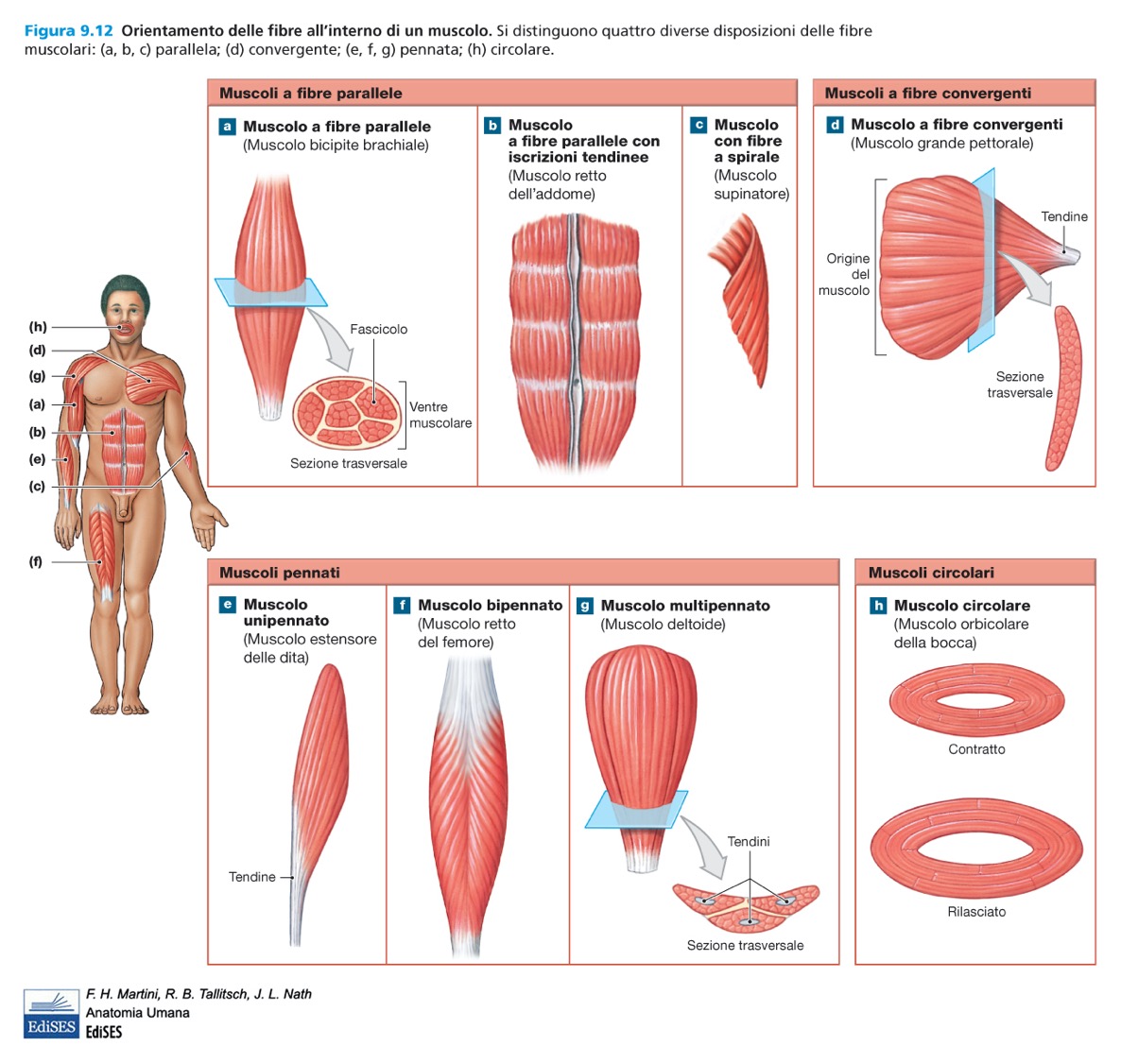 ORIGINI ed INSERZIONI MUSCOLARI
ORIGINE: punto di attacco ad un segmento scheletrico (od altra struttura connettivale) sul quale il muscolo fa il cosiddetto “PUNTO FISSO” durante la sua azione.

INSERZIONE: punto di attacco ad un segmento scheletrico (od altra struttura connettivale), che, per effetto dell’ azione del muscolo, viene a MODIFICARE la SUA POSIZIONE NELLO SPAZIO. 
Tuttavia, in molte situazioni, il significato morfo-funzionale di origine ed inserzione si puo’ invertire, per la possibilità di cambiare il «Punto Fisso» del muscolo considerato
DISPOSITIVI CONNETTIVALI ANNESSI AI MUSCOLI STRIATI SCHELETRICI
Sono strutture di TESSUTO CONNETTIVO FIBRILLARE DENSO e si definiscono:
TENDINI: stutture connettivali CILINDRICHE che connettono capi muscolari allo scheletro
APONEUROSI: strutture connettivali AMPIE ed ESTESE («SLARGATE»), che connettono muscoli o allo scheletro o ad altre strutture non ossee (es.: tessuto connettivo lasso sottocutaneo per i mm.mimici)
FASCE FIBROSE: strutture traslucide che rivestono i muscoli, suddividendone vari gruppi in LOGGE topografiche nelle regioni di competenza.
ELEMENTI DI SISTEMATICA del SISTEMA LOCOMOTORE
SCHELETRO ASSILE e SCHELETRO APPENDICOLARE
SCHELETRO ASSILE
Consta delle strutture osteo-articolari di:
CRANIO
COLLO
TORACE
ADDOME e PELVI
CRANIO: SEZIONE SAGITTALENEUROCRANIO e SPLANCNOCRANIO
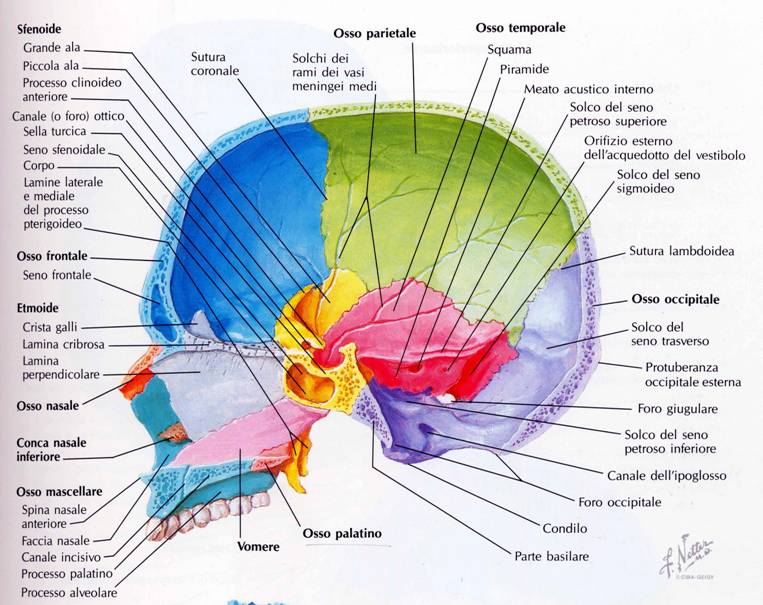 N E U R O C R A N I O
SPLANCNO
CRANIO
SCHELETRO  DEL  CRANIO
Consta delle seguenti suddivisioni morfologiche:
NEUROCRANIO, costituente una cavità contenente l’ ENCEFALO del Sistema Nervoso Centrale con strutture ad esso correlate (nervi encefalici o cranici del Sistema Nervoso Periferico e vasi sanguiferi)

SPLANCNOCRANIO, dove sono localizzate le Cavità Orale, Nasali ed Orbitarie, nonché  le Fosse Laterali ( Temporale, Infratemporale e Pterigopalatina ), dove si localizzano rilevanti strutture muscolari, vascolari e nervose.
NEUROCRANIO
La CAVITA’ del Neurocranio è delimitata antero-latero-supero-posteriormente dalla VOLTA, costituita da COMPONENTI di OSSO PIATTO (denominate SQUAME o Squamme) di Ossa Irregolari (ed anche Pneumatiche) delle seguenti ossa, descritte in senso antero-posteriore:
   FRONTALE, PARIETALE, TEMPORALE, SFENOIDE (Grande Ala), OCCIPITALE
SCHELETRICO DEL CRANIO:VISIONE ANTERIORE
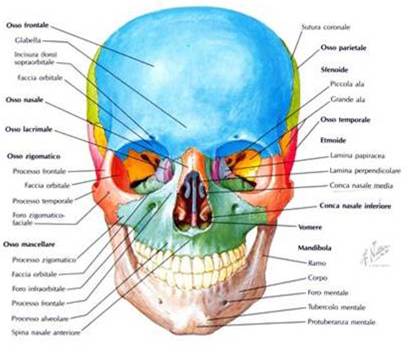 SCHELETRO DEL CRANIO: VISIONE LATERALE
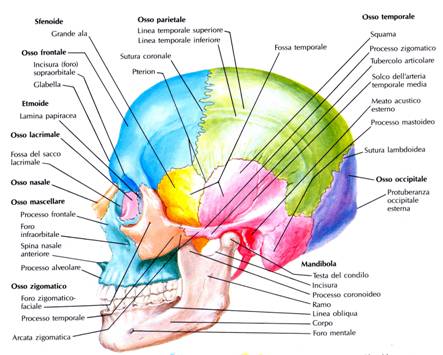 VOLTA  del NEUROCRANIO
Il FRONTALE (impari, irregolare e pneumatico con il Seno Frontale), delimita ANTERIORMENTE la VOLTA, contribuendo anche a formare la VOLTA della Cavità Orbitaria e delle Cavità Nasali. Si articola tramite suture con le ossa MASCELLARE, ZIGOMATICO e NASALI, posteriormente con i PARIETALI (ossa pari piatte) e con la Grande Ala dello SFENOIDE. Il Parietale si articola con la Grande Ala dello Sfenoide, con il TEMPORALE (pari, pneumatico) tramite la SQUAMMA e PROCESSO MASTOIDEO e con la Squamma dell’ OCCIPITALE.
Le articolazioni per continuità tramite SUTURE (tra le quali la CORONALE, SAGITTALE e LAMBDOIDEA tra Parietali e Squamma dell’Occipitale) si sviluppano dalle cosiddette FONTANELLE di tessuto connettivo fibroso, che via scompaiono verso il secondo anno di vita post-natale.
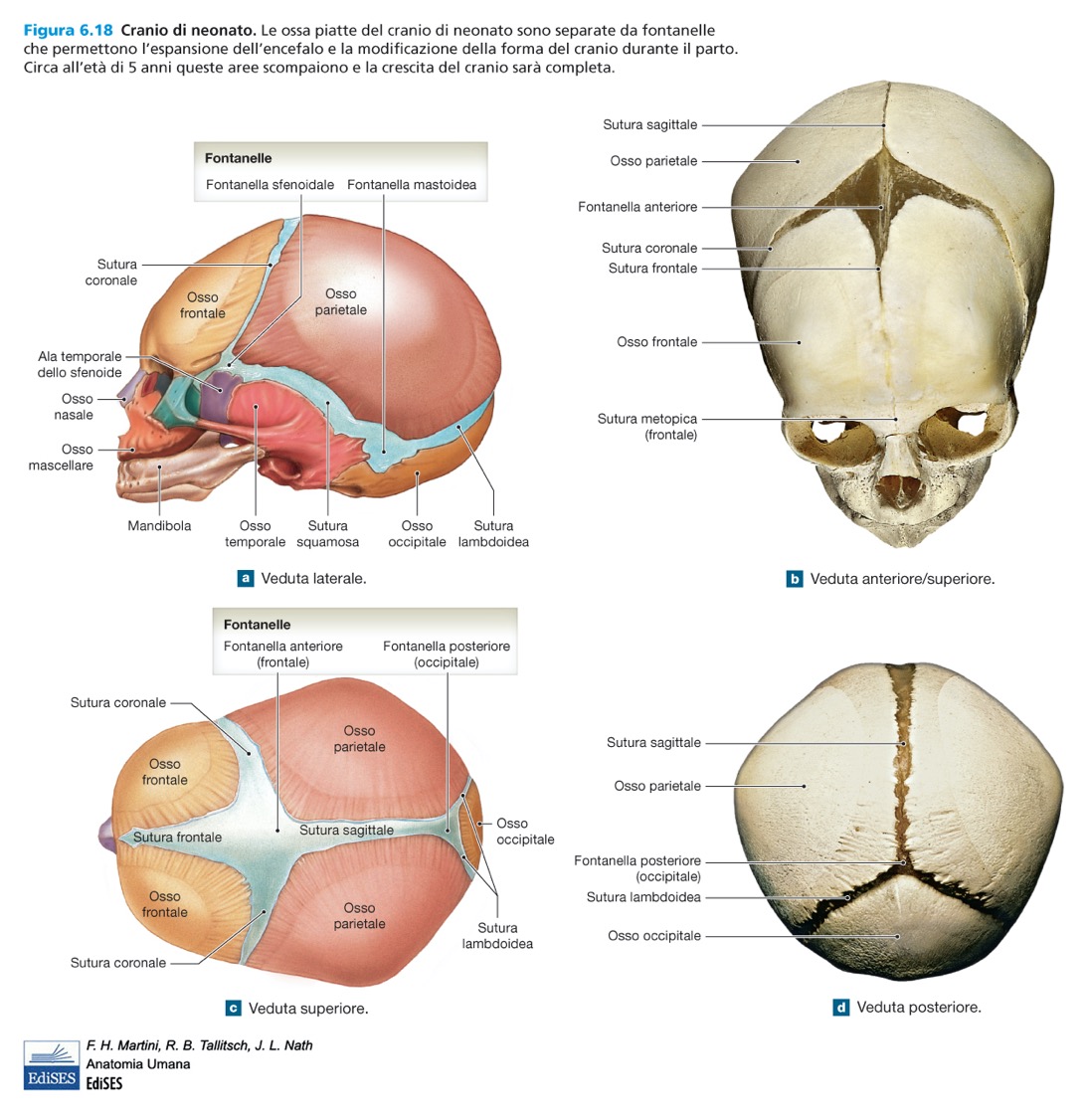 BASE del NEUROCRANIO
E’ una struttura che si dispone indicativamente su un Piano Orizzontale, ma molto irregolare e frastagliata

Vi si distinguono TRE FOSSE in cui si suddivide la Cavità:
FOSSA NEUROCRANICA ANTERIORE
FOSSA NEUROCRANICA MEDIA
FOSSA NEUROCRANICA POSTERIORE
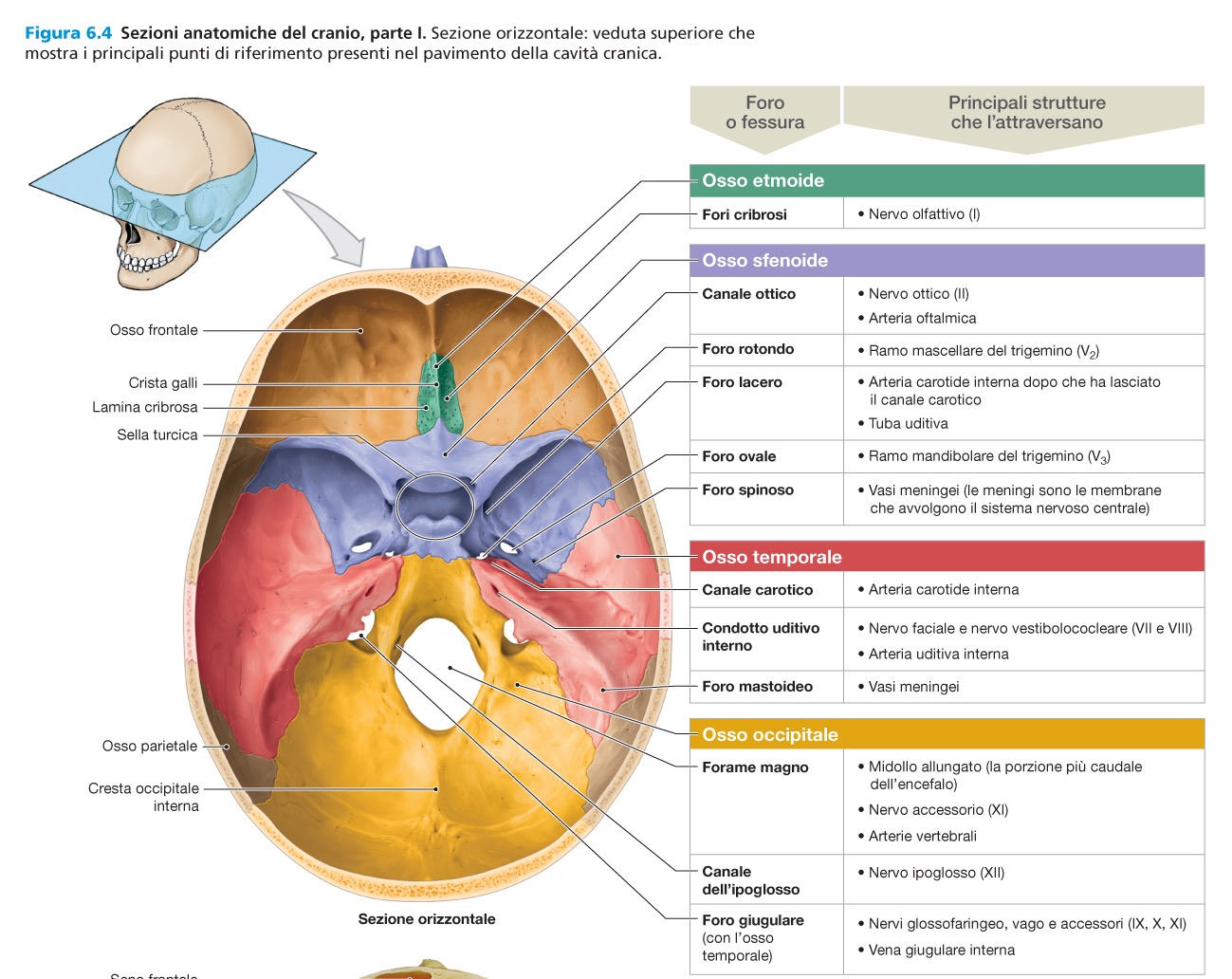 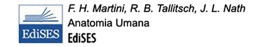 SPLANCNOCRANIO
SCHELETRICO DEL CRANIO:VISIONE FRONTALE ANTERIORE
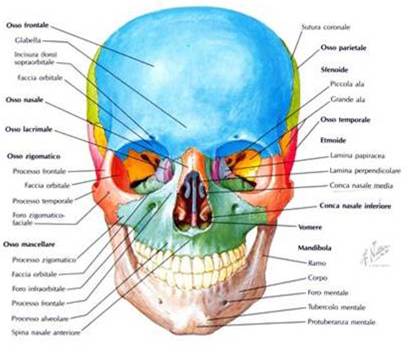 Il cosiddetto «MASSICCIO FACIALE»
È apprezzabile in proiezione frontale anteriore.
È costituito dall’ OSSO MASCELLARE, dallo ZIGOMATICO, dalle OSSA NASALI e dalla MANDIBOLA (o Mascellare Inferiore)
Presenta gli orifici delle Cavità Orbitarie, delle Cavita’ Nasali (Apertura Piriforme) e della Cavita’ Orale.
CAVITA’ DELLO SPLANCNOCRANIO
CAVITA’ ORBITARIA
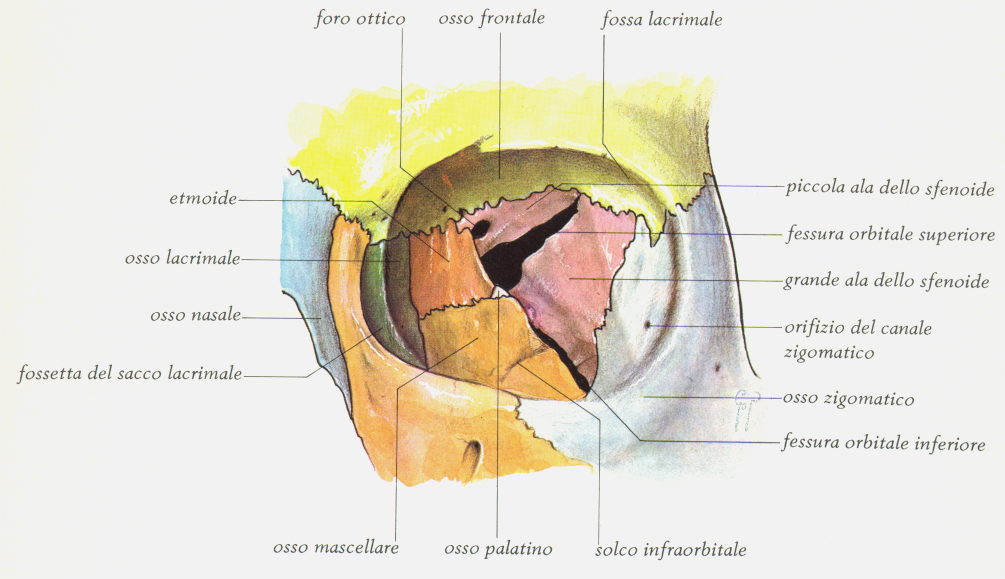 CAVITA’ NASALI - PARETE LATERALE
CAVITA’ NASALI  PARETE MEDIALE
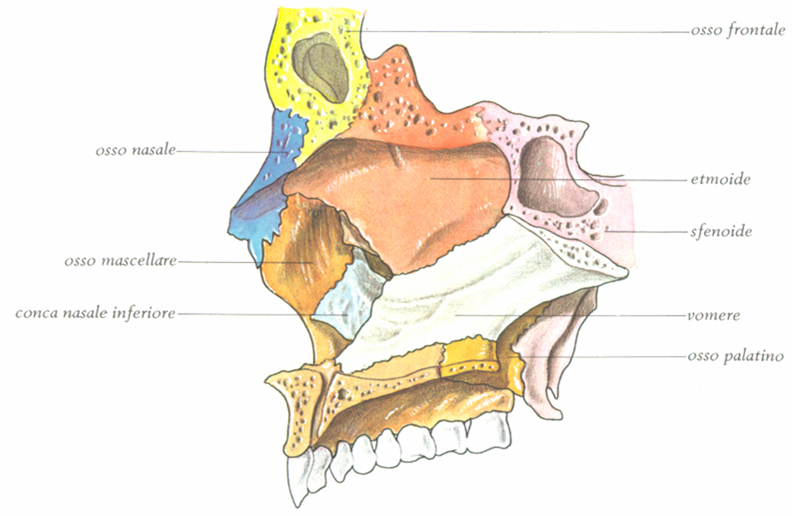 SENI PARANASALIoCAVITA’ NASALI ACCESSORIE
Sono cavità scavate nell’ambito di Ossa Pneumatiche del Cranio:
SENO FRONTALE
CELLETTE ETMOIDALI
SENO SFENOIDALE
SENO MASCELLARE
Comunicano con le Cavità Nasali tramite i MEATI NASALI Superiore, Medio ed Inferiore
SENI PARANASALI(CAVITA’ NASALI ACCESSORIE)
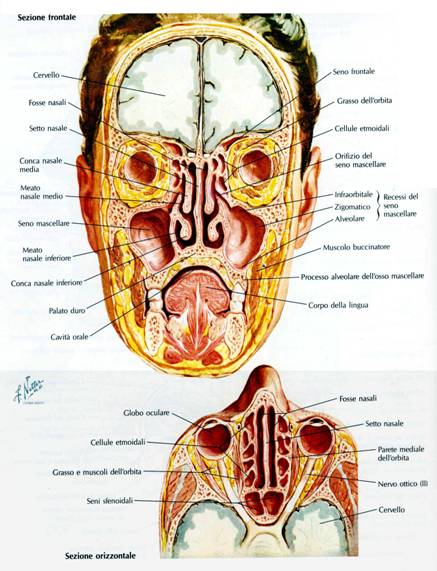 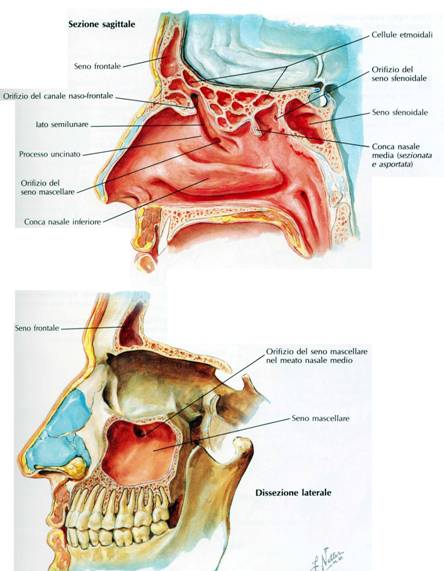 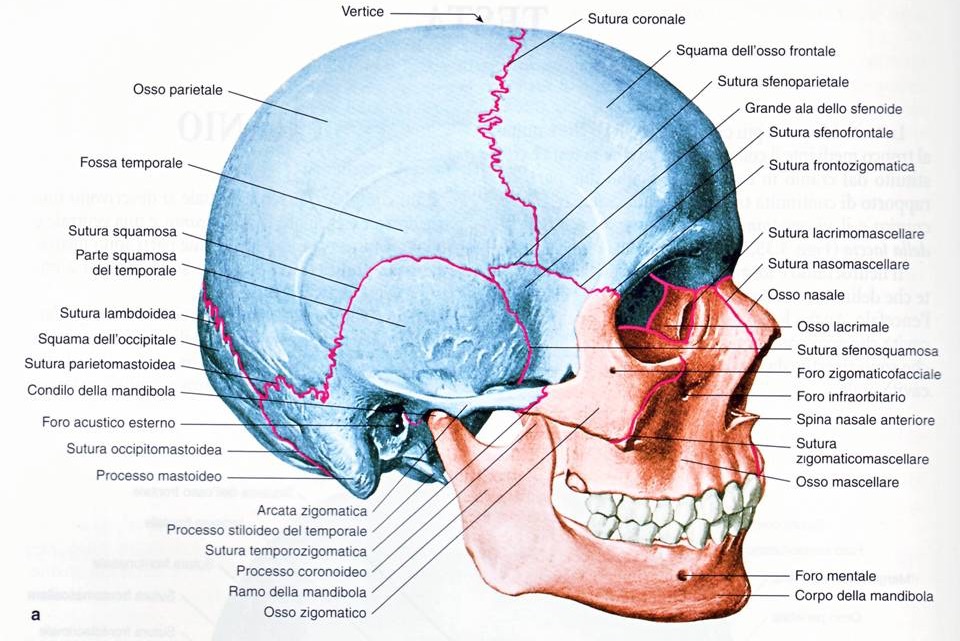 FOSSELATERALIdelCRANIO
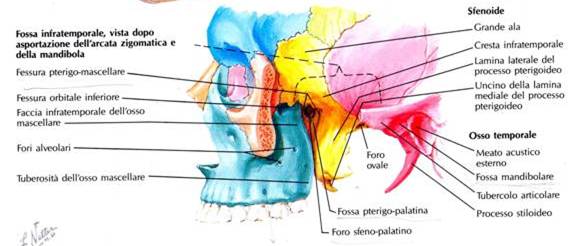 FOSSA 
PTERIGO-MAXILLO
-PALATINA
(Pterigo-Palatina, 
Sfeno-Palatina)
FOSSE LATERALI dello SPLANCNOCRANIO
FOSSA TEMPORALE: localizzata superiormente alla Arcata Zigomatica, formata da porzioni delle Ossa ZIGOMATICO e TEMPORALE. Contiene il Muscolo Temporale.

FOSSA INFRATEMPORALE: situata inferiormente alla Arcata Zigomatica. Medialmente ad essa si localizza la Fossa Pterigo-Maxillo-Palatina
SCHELETRO ASSILE: COLONNA VERTEBRALE
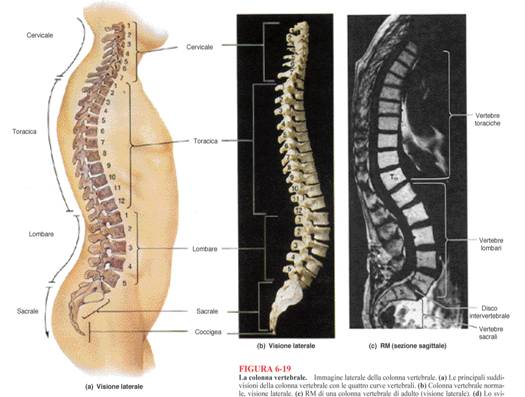 DIFFERENZE MORFOLOGICHE 
negli
 STADI ORGANOGENETICI
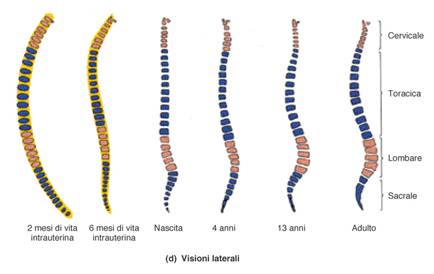 COLONNA VERTEBRALE 
“IN SITU”
COLONNA  VERTEBRALE
Formazione scheletrica dello Scheletro Assile, costituita dal sovrapporsi di 33 o 34 ossa irregolari (VERTEBRE).
È situata sul piano sagittale nella parte posteriore del tronco e presenta delle curvature fisiologiche (LORDOSI CERVICALE e LOMBARE, CIFOSI TORACICA e SACRO-COCCIGEA), atte a meglio distribuire le forze gravitarie nella stazione eretta e non solo. 
Le VERTEBRE mantengono la loro individualita’ nei tratti cervicale ( C ), toracico ( T ) e LOMBARE ( L ), mentre nei tratti SACRALE ( S ) e COCCIGEO ( Co) si fondono a formare rispettivamente il SACRO ed il COCCIGE.
E’ coinvolta nella struttura scheletrica del collo, della gabbia toracica e del bacino (o pelvi).
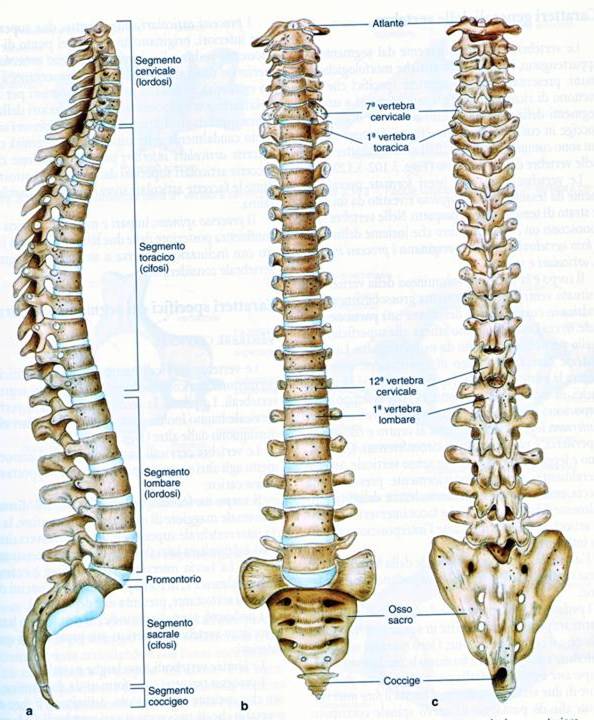 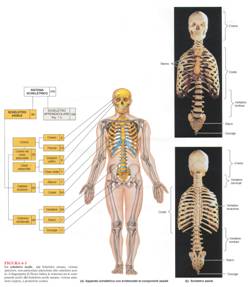 DIETRO
SCHELETRO ASSILE: COLONNA VERTEBRALE
AVANTI
ANTERIORE
POSTERIORE
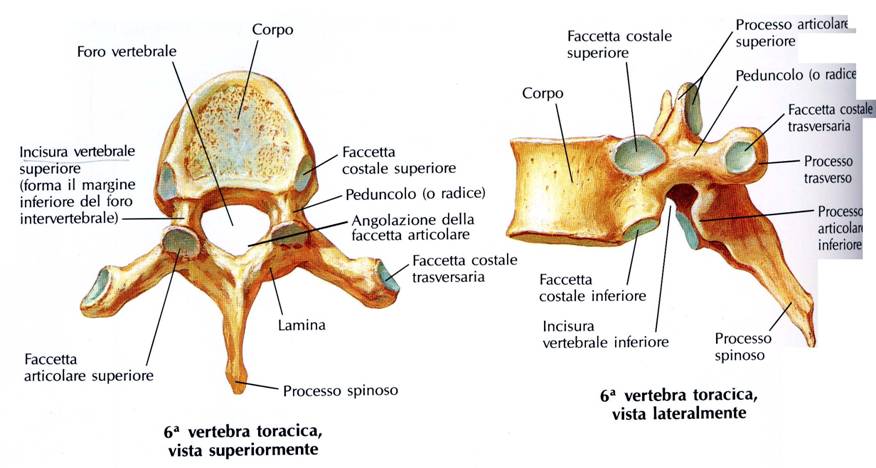 VERTEBRA-TIPO: CARATTERISTICHE MORFOLOGICHE GENERALI
PROCESSO
TRASVERSO
o Arco
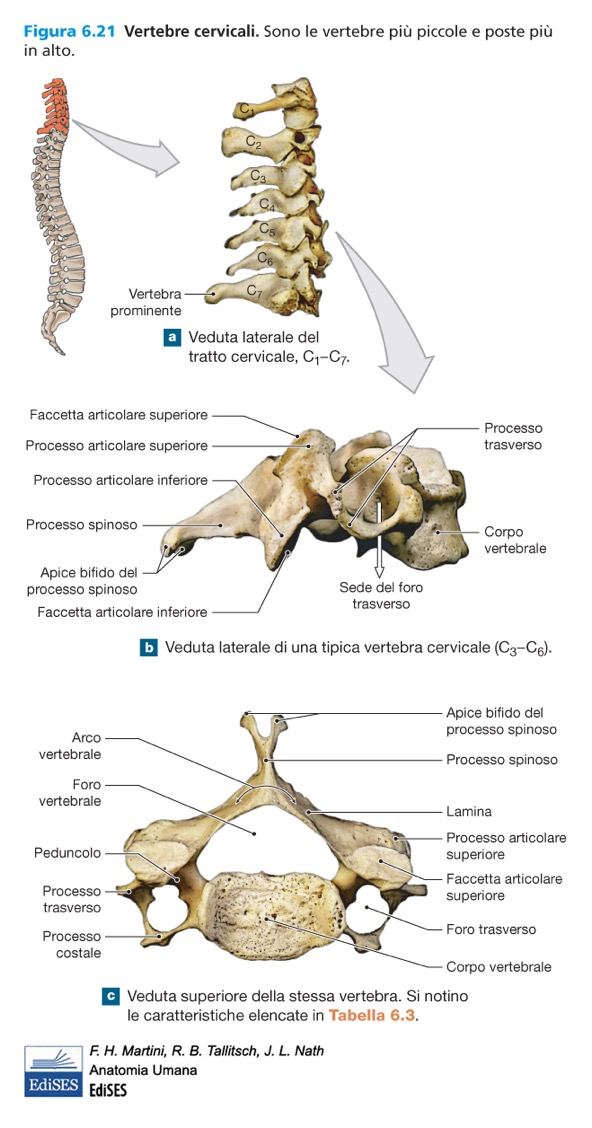 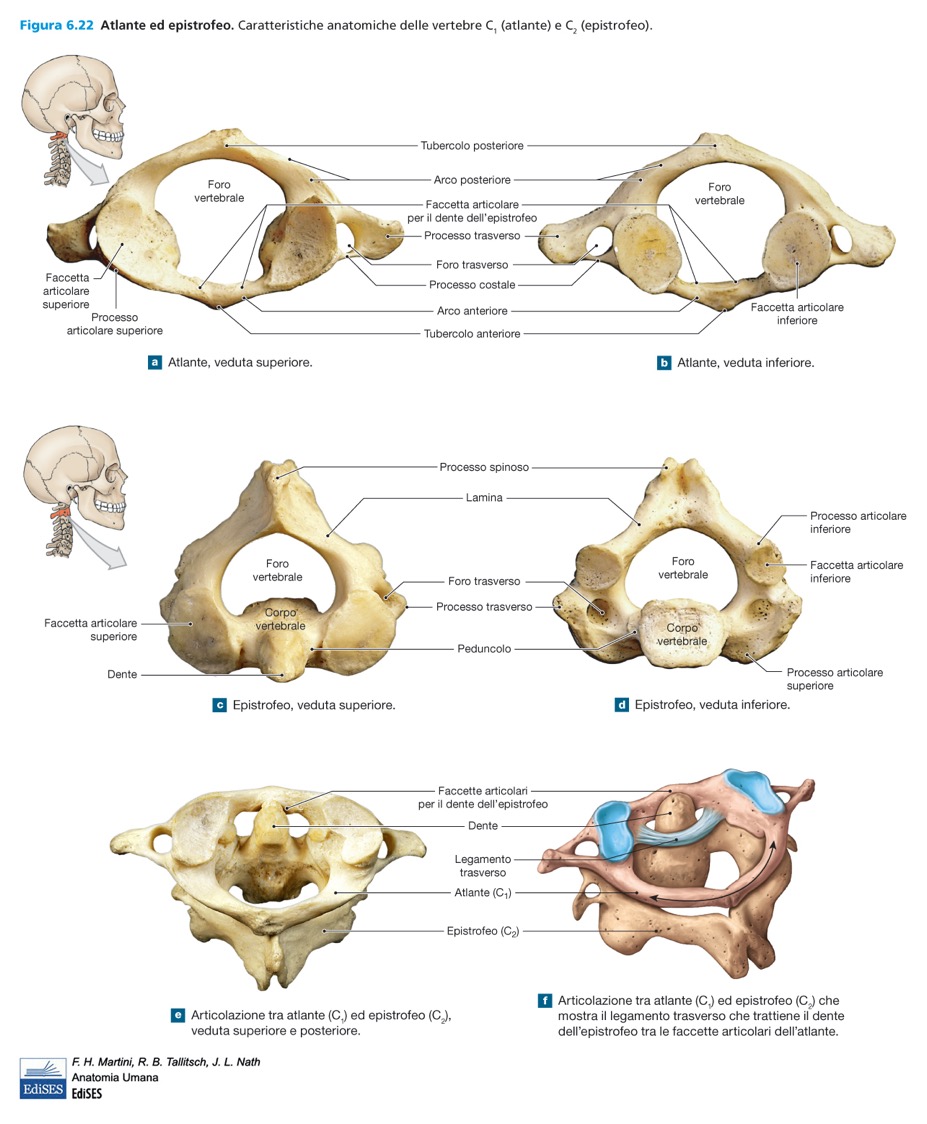 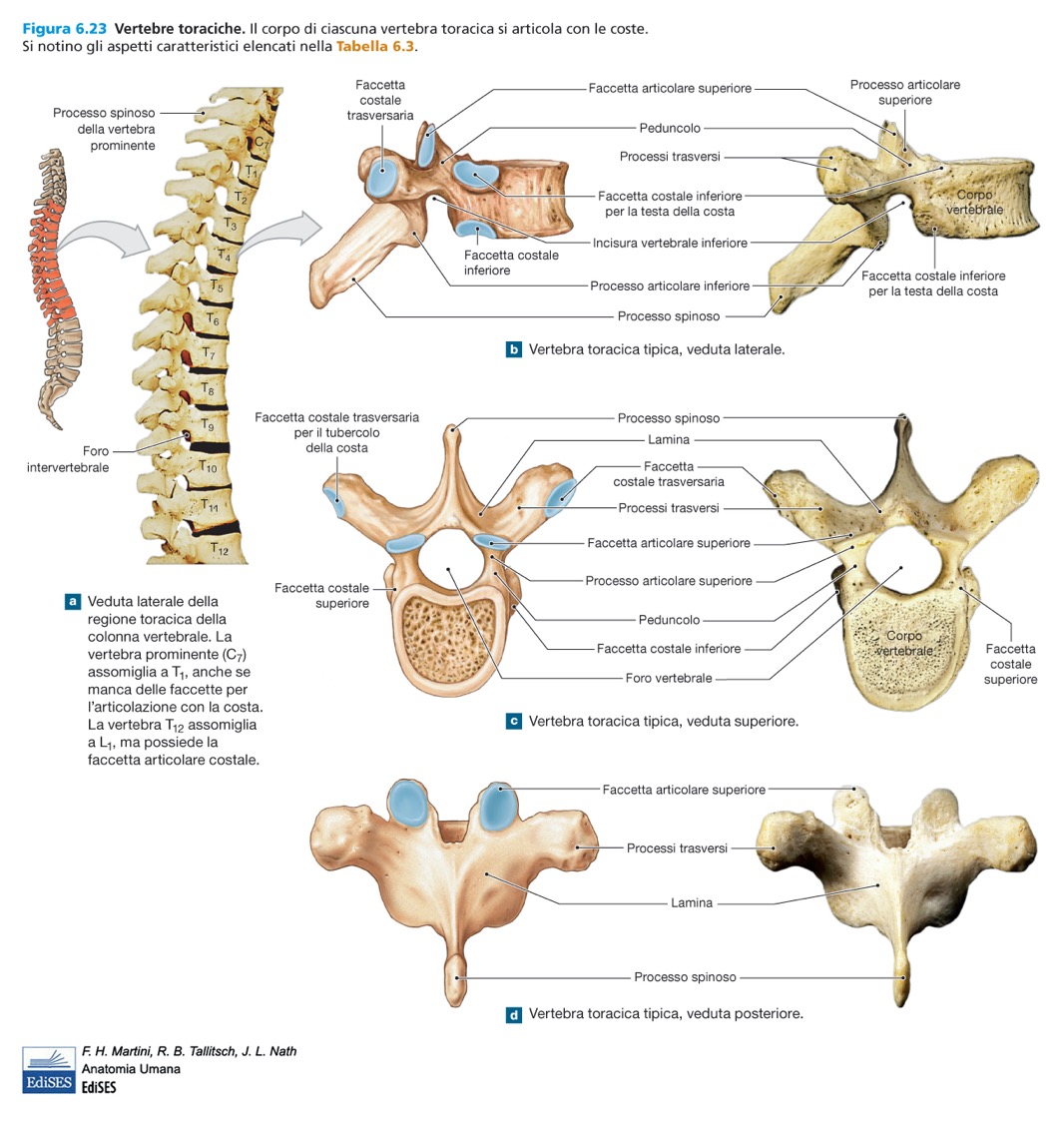 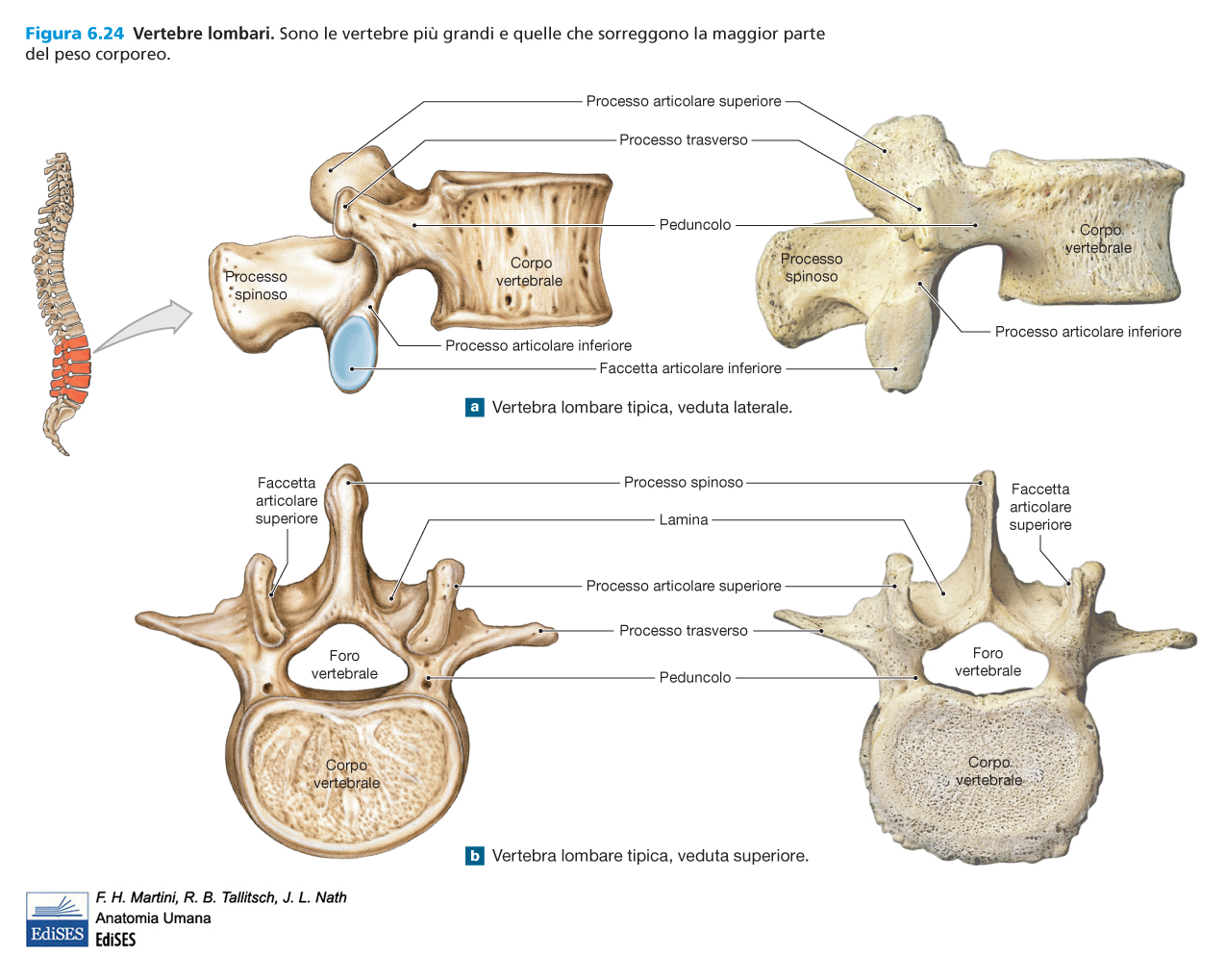 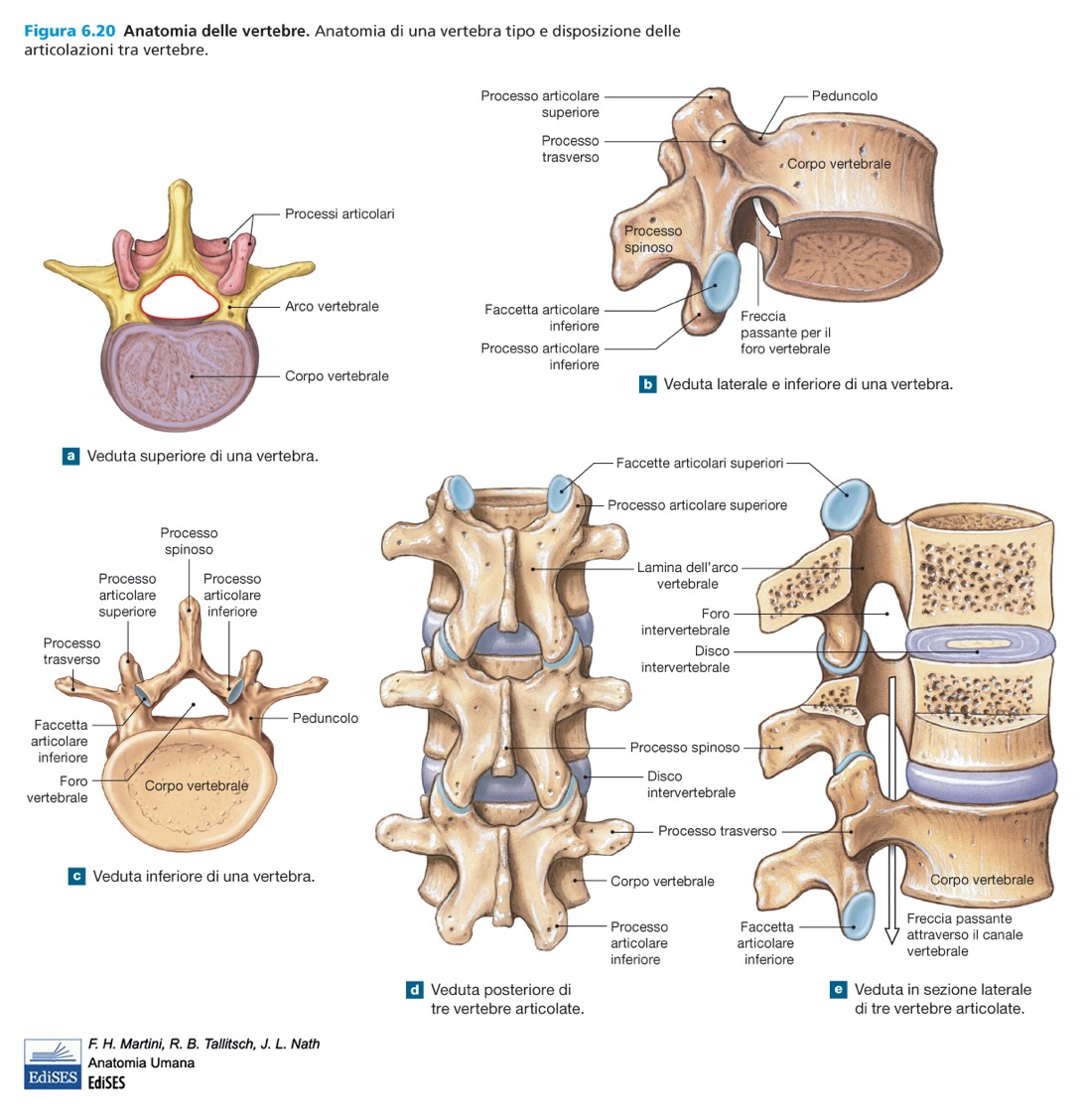 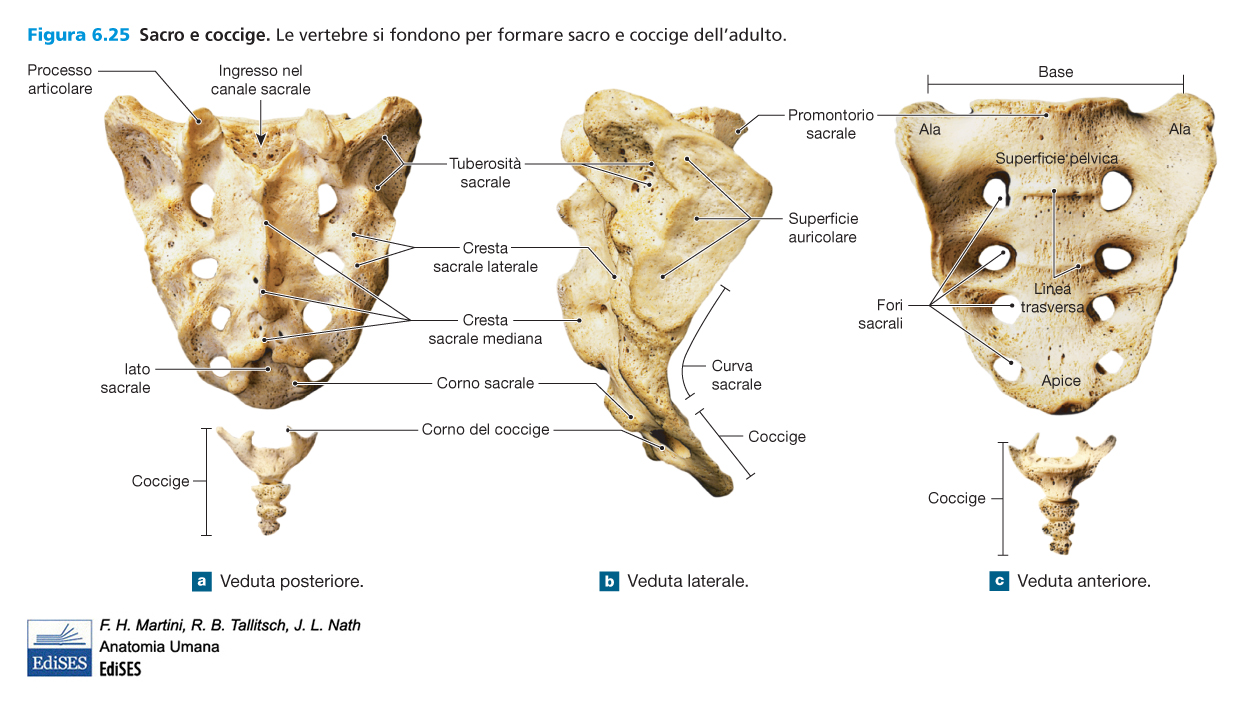 GABBIA TORACICA
LATERALE
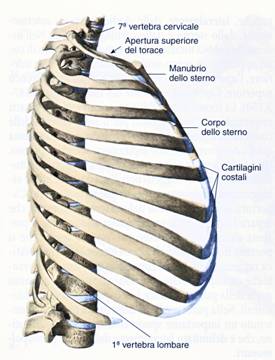 ANTERIORE
POSTERIORE
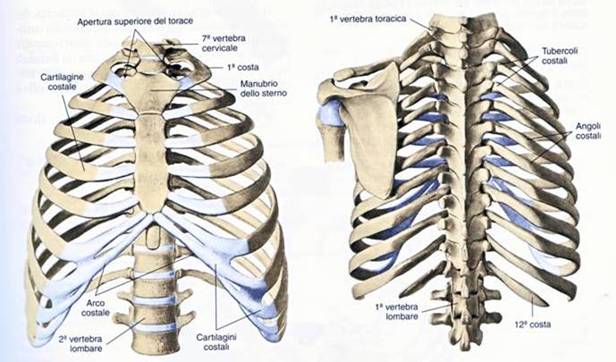 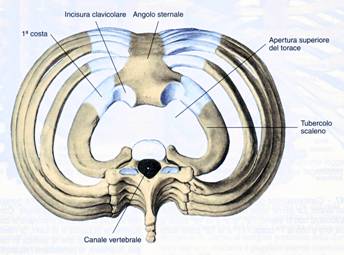 SUPERIORE
GABBIA  TORACICA
Struttura scheletrica di forma tronco-conica, delimitata, sul piano sagittale, ANTERIORMENTE dallo STERNO (Osso Piatto) e POSTERIORMENTE dalle VERTEBRE TORACICHE (T1-T12). La struttura è completata Antero-Latero-Posteriormente da 10 paia di Ossa Piatte (COSTE), mentre altre 2 paia di Coste, molto piu’ corte, si limitano alla parte posteriore e vengono definite Coste Libere
MUSCOLI della GABBIA TORACICA
DIAFRAMMA: struttura muscolare striata scheletrica che separa la cavità toracica dalla cavità addominale e contribuisce alla Parete Addominale Posteriore, assieme al Quadrato dei Lombi e Grande Psoas..

A forma di cupola, presenta centralmente un CENTRO FRENICO o APONEUROTICO, nell’ ambito del quale si localizzano gli orifizi per l’ Esofago, l’ Aorta ed il Dotto Toracico e la Vena Cava Inferiore. È un Muscolo INSPIRATORIO.

I Muscoli INTERCOSTALI si pongono negli Spazi Intercostali: gli ESTERNI sono Inspiratori, gli INTERNI sono Espiratori
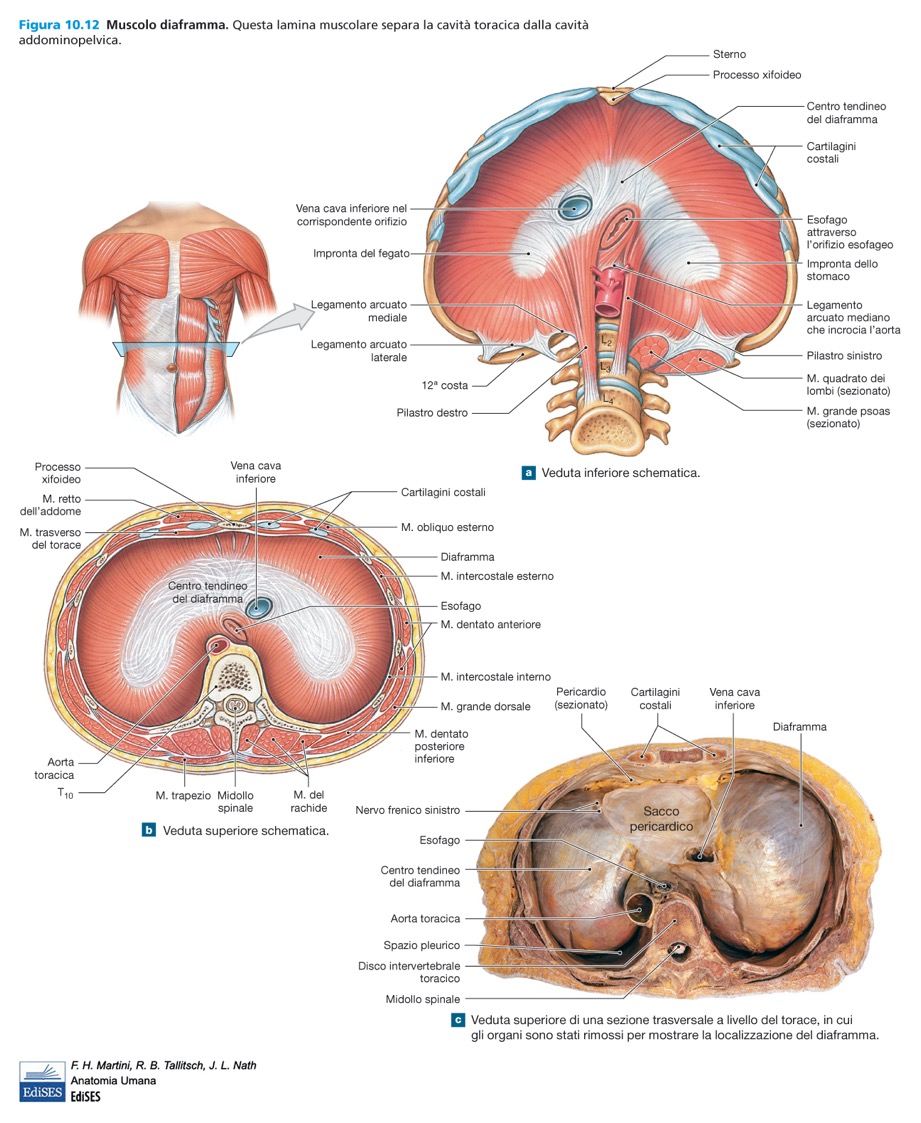 PARETE ADDOMINALE ANTERO-LATERALE
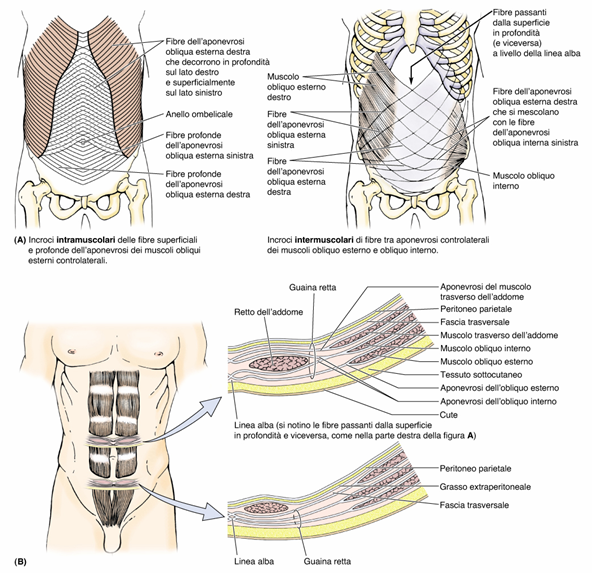 CANALE e TRAGITTO INGUINALE
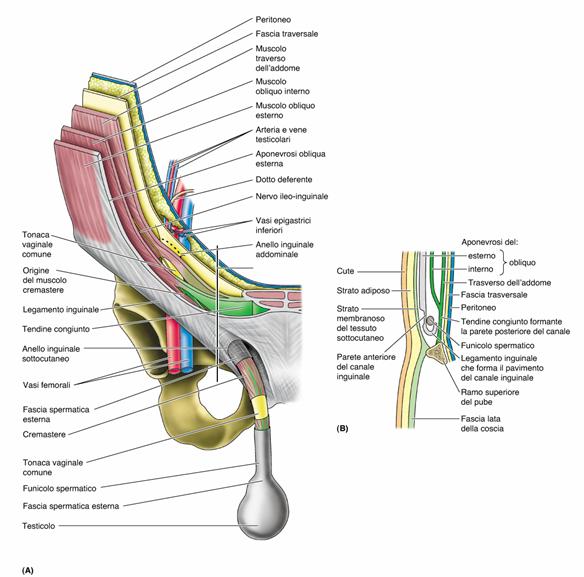 ARTO SUPERIOREe CINGOLO SCAPOLARE
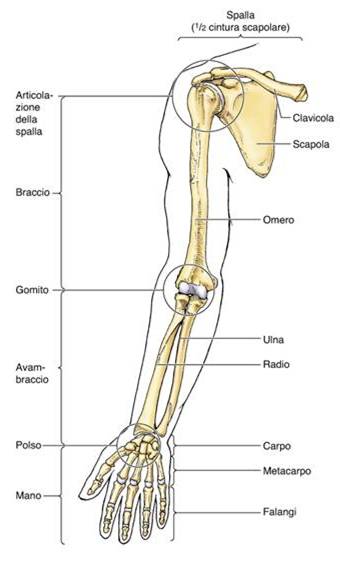 Arto Superiore eCingolo Scapolare
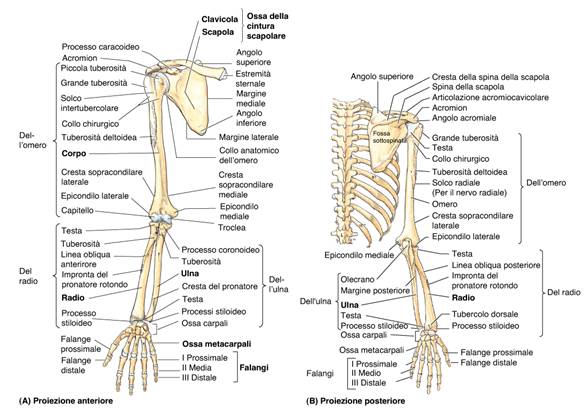 In direzione Prossimo-Distale si descrivono la SCAPOLA (Osso Irregolare con Componente Piatta) e la CLAVICOLA (Osso Piatto), che formano il CINGOLO SCAPOLARE.
L’ OMERO (Osso Lungo) costituisce lo scheletro del BRACCIO.
L’AVAMBRACCIO presenta le Ossa Lunghe ULNA e RADIO
Il CARPO è formato da 8 OSSA BREVI
Lo Scheletro della Mano consta delle 5 Ossa Lunghe del METACARPO e le DITA presentano le FALANGI (Ossa Lunghe), denominate Prossimale, Intermedia e Distale (o Ungueale), ad eccezione del Primo Dito (Pollice), che presenta Falange Prossimale e Falange Distale (Ungueale)
ARTICOLAZIONI dell’ ARTO SUPERIORE e PRINCIPALI MUSCOLI
ARTICOLAZIONE SCAPOLO (GLENO)-OMERALE
    tra la CAVITA’ GLENOIDEA la SCAPOLA e la TESTA 
    dell’OMERO.
Consente movimenti di ADDUZIONE-ABDUZIONE
                           FLESSIONE-ESTENSIONE
                           CIRCONDUZIONE e ROTAZIONE
Vi agiscono diversi muscoli:
DELTOIDE
GRANDE PETTORALE
GRANDE DORSALE
MUSCOLI DELLA »CUFFIA DEI ROTATORI»
CORACO-BRACHIALE
COMPLESSO ARTICOLARE DEL GOMITO
COMPRENDE ben 3 DISPOSITIVI:
ARTICOLAZIONI DELL’ OMERO CON ULNA E RADIO, CHE PERMETTONO MOVIMENTI DI FLESSIONE-ESTENSIONE DELL’AVAMBRACCIO SUL BRACCIO.
    VI AGISCONO I MUSCOLI:
    BICIPITE BRACHIALE E BRACHIALE (FLESSORI)
    TRICIPITE BRACHIALE E ANCONEO (ESTENSORI)

- ARTICOLAZIONE RADIO-ULNARE PROSSIMALE: ASSIEME ALLA OMONIMA DISTALE, CONSENTE LA INTRAROTAZIONE (PRONAZIONE) ED EXTRAROTAZIONE (SUPINAZIONE) DELL’AVAMBRACCIO
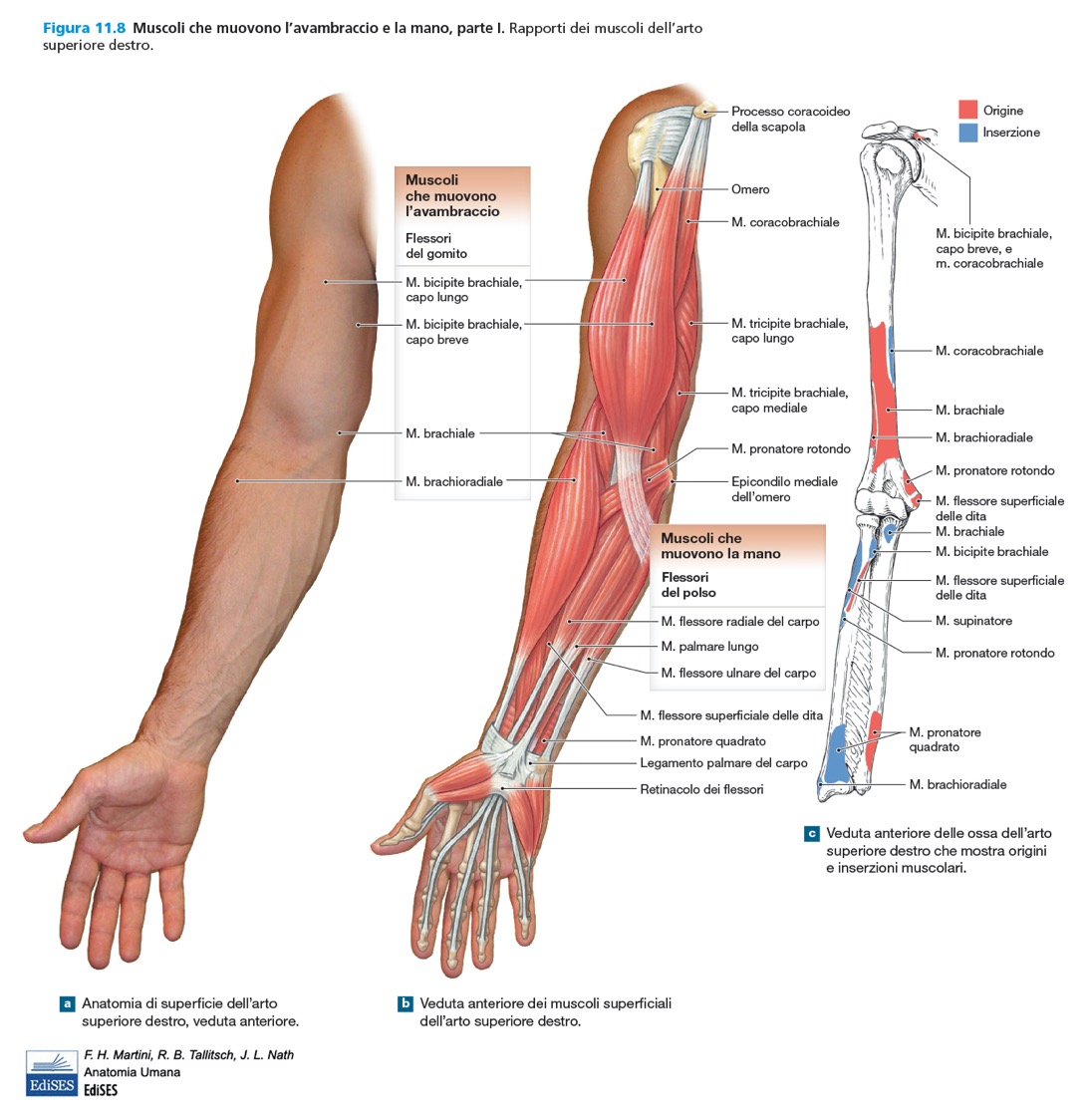 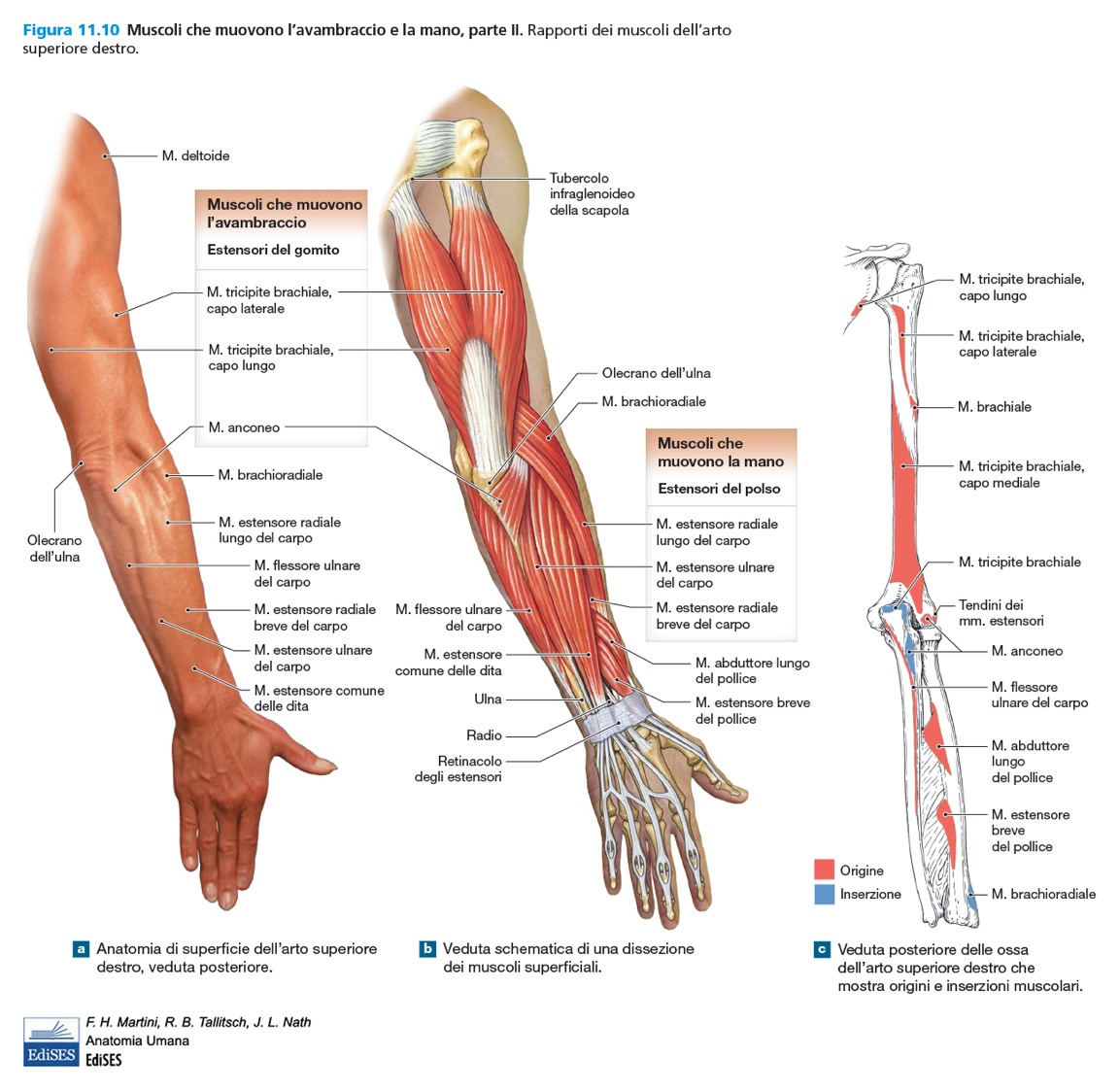 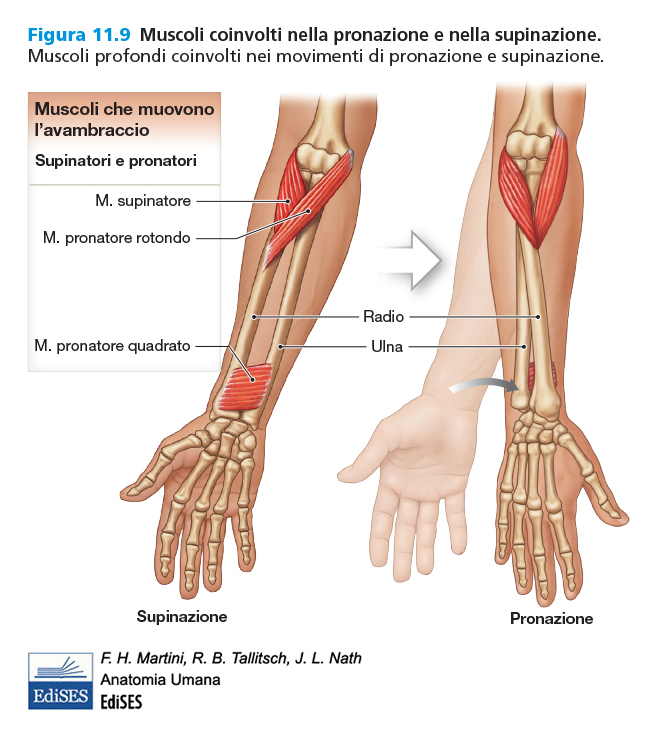 ARTICOLAZIONE RADIO-CARPALE (o del POLSO)
    CONDILOARTROSI tra la EPIFISI DISTALE del RADIO e lo SCAFOIDE della fila prossimale del Carpo.
Consente movimenti di 
                           ADDUZIONE-ABDUZIONE
                           FLESSIONE-ESTENSIONE
                           CIRCONDUZIONE 
Vi agiscono numerosi muscoli presenti nella Loggia Anteriore e Posteriore dell’ Avambraccio
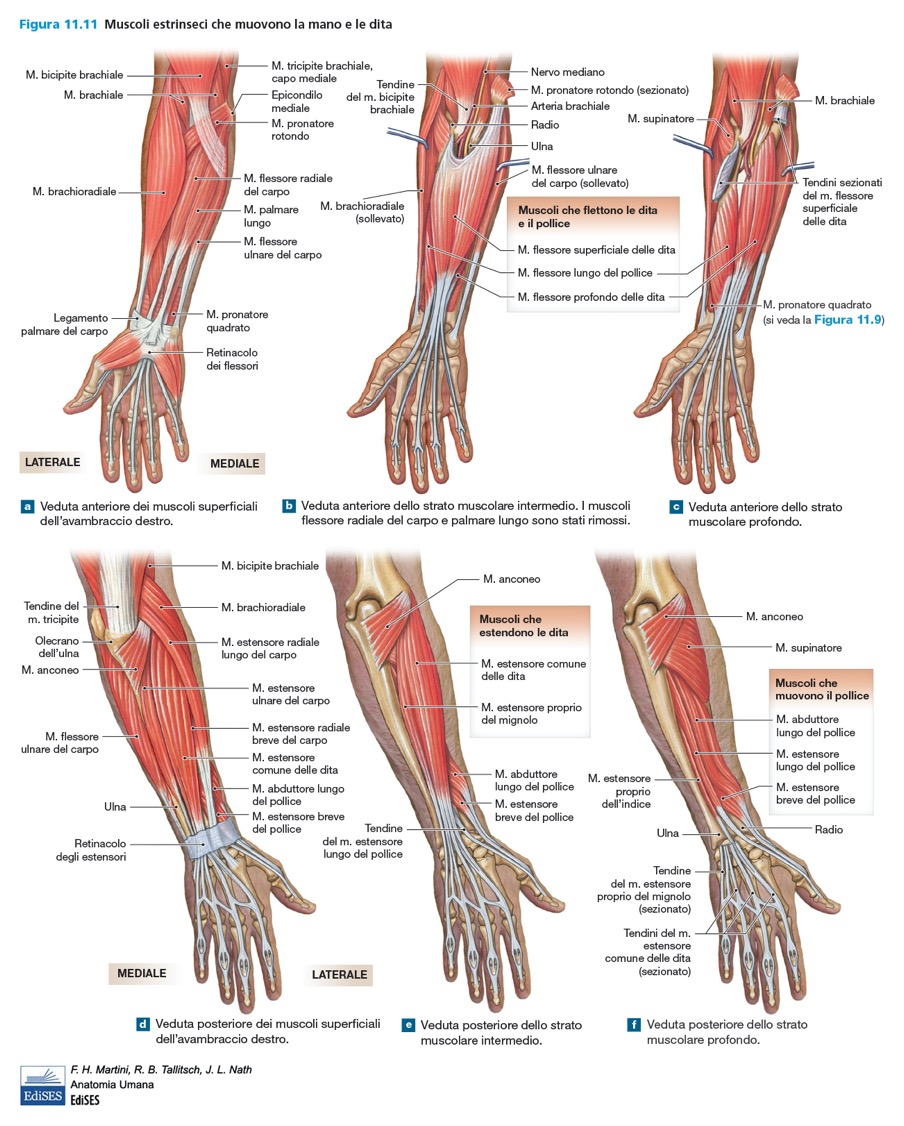 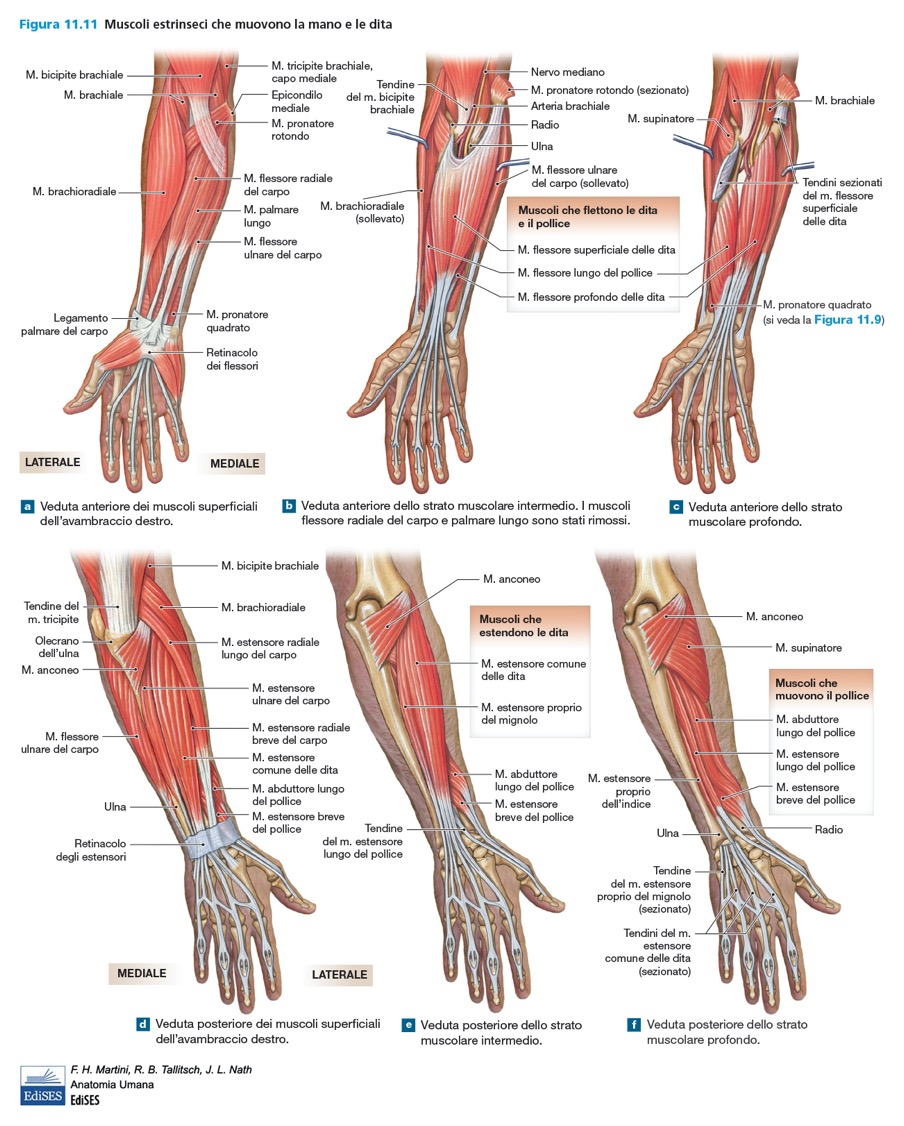 ARTO INFERIOREe CINGOLO PELVICO (BACINO)
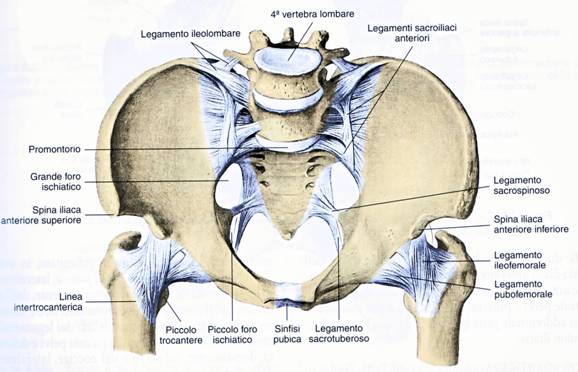 MASCHIO
BACINO
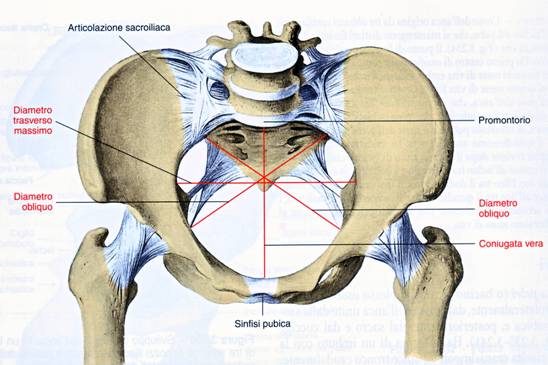 FEMMINA
SCHELETRO DEL CINGOLO PELVICO (BACINO)
È costituito da due Ossa Pari (OSSO dell’ ANCA) e da una formazione vertebrale Impari e Mediana (OSSO SACRO)
L’ Osso dell’ Anca, Irregolare, consta di una ampia porzione PIATTA (ILEO), dal PUBE (Infero-Anteriormente) e dall’ISCHIO (Infero-Posteriormente). Presenta la CAVITA’ ACETABOLARE per l’ articolazione con il Femore (COXO-FEMORALE).
L’ Osso Sacro, di forma Tronco Piramidale, completa posteriormente sul piano sagittale il Bacino
ARTICOLAZIONI DEL CINGOLO PELVICO (BACINO)
ARTICOLAZIONE SACRO-ILIACA: è una AMFIARTROSI tra l’ ILEO e l’OSSO SACRO. Pur consentendo minimi movimenti di scorrimento, nel sesso FEMMINILE, all’ Atto del Parto, viene coinvolta in movimenti ampi di FLESSIONE in AVANTI (NUTAZIONE) ed ESTENSIONE all’ indietro (CONTRONUTAZIONE) dell’Osso Sacro.
SINFISI PUBICA: SINARTROSI tra le 2 ossa pubiche controlaterali, con interposizione di un disco fibrocartilagineo.
MUSCOLI DELLA REGIONE PELVICA
MUSCOLI DELLA REGIONE GLUTEA: disposti su 3 Strati.

MUSCOLI INTERNI della PELVI

-  MUSCOLI del PERINEO: assieme a strutture fibrose chiudono INFERIORMENTE la Cavità Pelvica. Nel PERINEO si osservano gli orifizi caudali di Vie URO-GENITALI e DIGERENTI.
REGIONE DELLA COSCIA
Lo Scheletro è rappresentato dall’ Osso Lungo del FEMORE, con l’ Epifisi Prossimale coinvolta nella Articolazione Coxo-Femorale, e l’ Epifisi Distale coinvolta nella Articolazione del Ginocchio.

Le Strutture Muscolari sono rappresentati da Muscoli Anteriori (M. QUADRICIPITE della COSCIA, estensore del ginocchio), Muscoli Mediali (ADDUTTORI, agiscono sulla Coxo-Femorale) e Muscoli Posteriori (BICIPITE FEMORALE, SEMITENDINOSO e SEMIMEMBRANOSO, Flessori del Ginocchio).
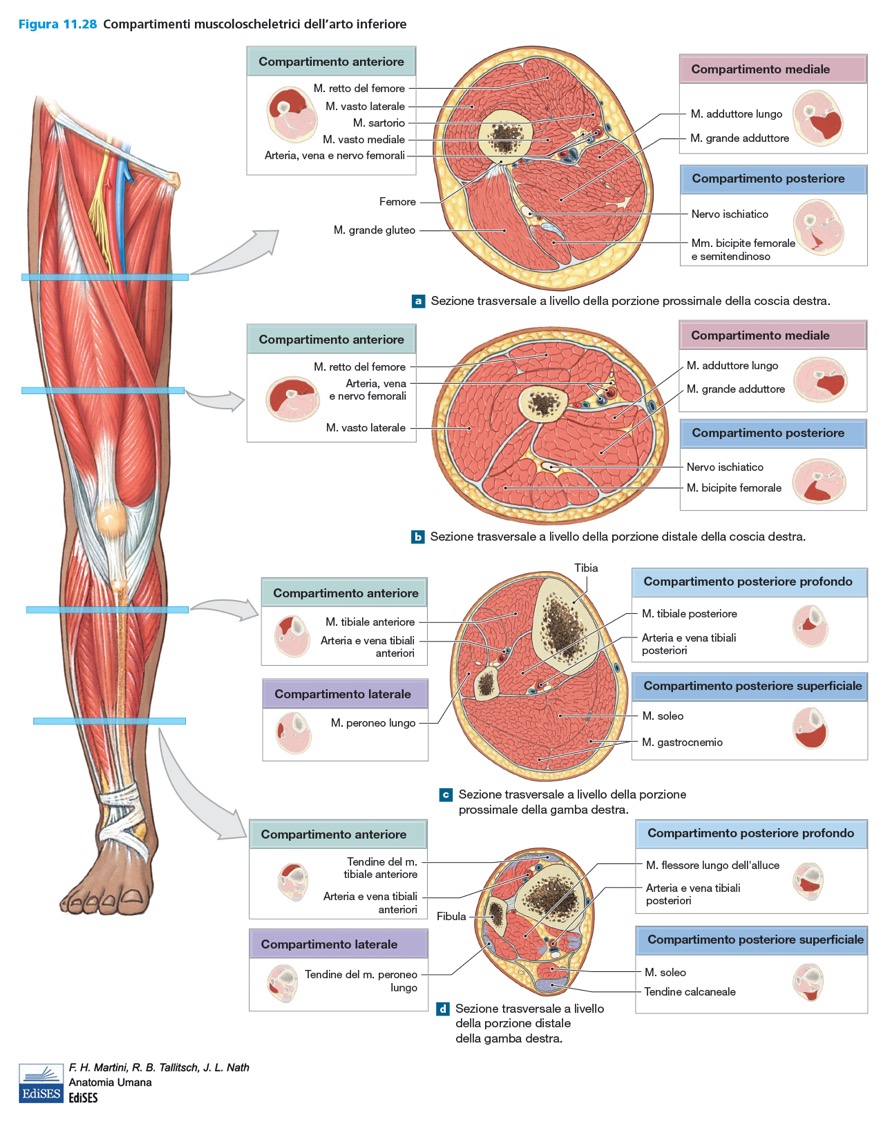 REGIONE DELLA GAMBA
Lo Scheletro è rappresentato dalla TIBIA (situata antero-medialmente) e dalla FIBULA (o PERONE, situata postero-lateralmente). Entrambe sono Ossa Lunghe. In particolare, la Tibia è coinvolta nella Articolazione del Ginocchio, Tibia e Fibula sono entrambe coinvolte nella Articolazione della Caviglia, distalmente.

I Muscoli sono rappresentati da diverse Logge Muscolari. Particolare rilevanza morfologica rivestono i Muscoli Posteriori (GASTROCNEMIO e SOLEO).
ARTICOLAZIONE COXO-FEMORALE
È un’ ENARTROSI formata dalla TESTA dell’ Epifisi Prossimale del Femore e la CAVITA’ ACETABOLARE dell’ Osso dell’ ANCA. E’ rinforzata da Legamenti INTRA- ed EXTRACAPSULARI. 
Movimenti: FLESSIONE-ESTENSIONE
              ADDUZIONE-ABDUZIONE
              CIRCONDUZIONE-ROTAZIONE
Vi agiscono Muscoli della Regione Glutea (3 strati), gli Adduttori della Coscia e Muscoli della Parete Addominale Posteriore e della Faccia Interna dell’ Ileo (Muscolo Grande Psoas ed Iliaco = IleoPsoas).
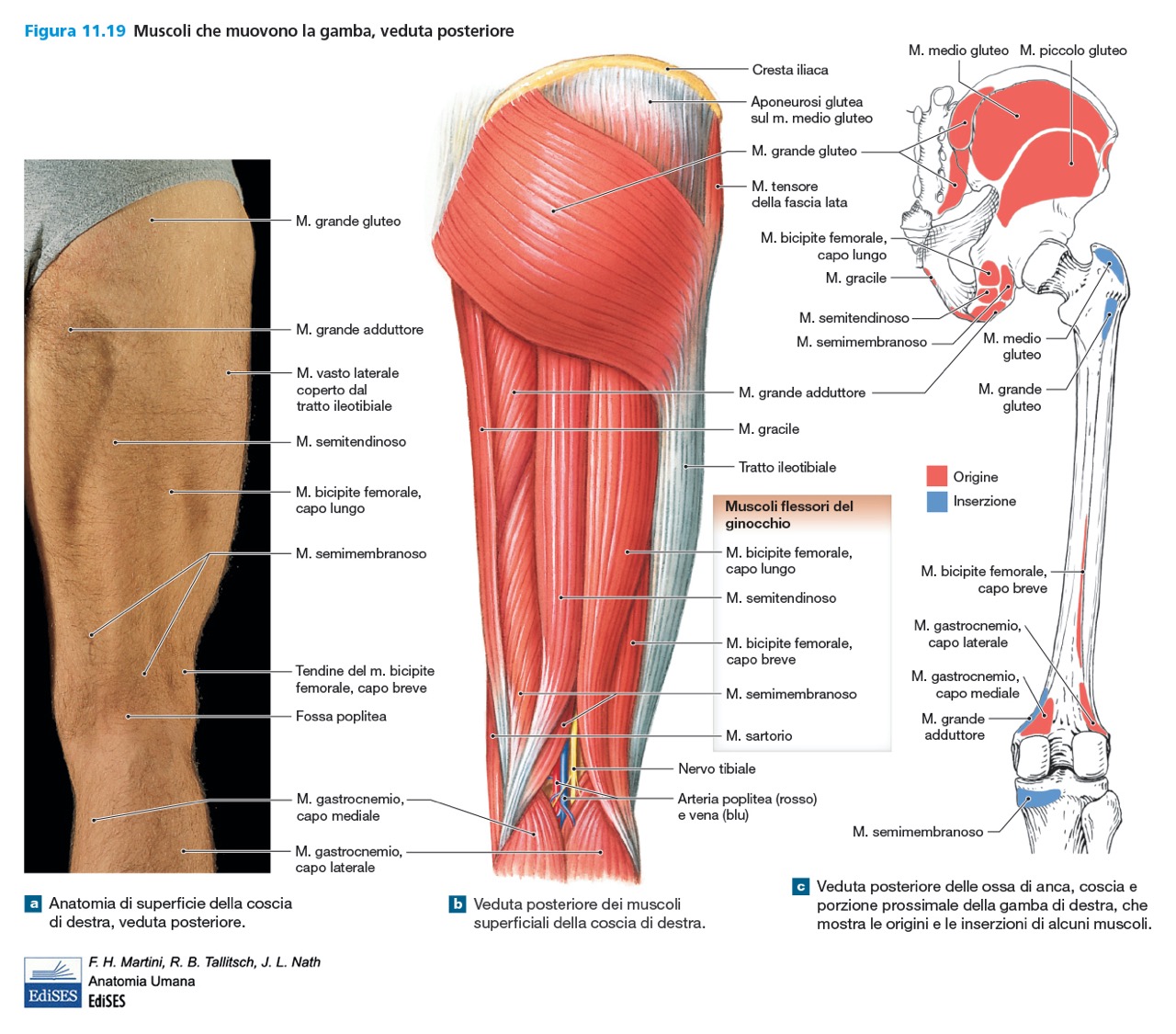 ARTICOLAZIONE DEL GINOCCHIO
È formata aell’ Epifisi Distale del Femore e dall’ Epifisi Prossimale della Tibia (Piatto Tibiale). E’ rinforzata da Legamenti INTRA- (LEGAMENTI CROCIATI) ed EXTRACAPSULARI (COLLATERALI e PATELLARE). Tra i CAPI ARTICOLARI si interpongono i MENISCHI LATERALE e MEDIALE (FibroCartilagine)

Movimenti: FLESSIONE-ESTENSIONE. Tuttavia è pure consentita minima Adduzione ed Abduzione solamente a Ginocchio Flesso a 90°.
Vi agiscono Muscoli della Coscia: Anteriori (Estensione) e Posteriori (Flessione).
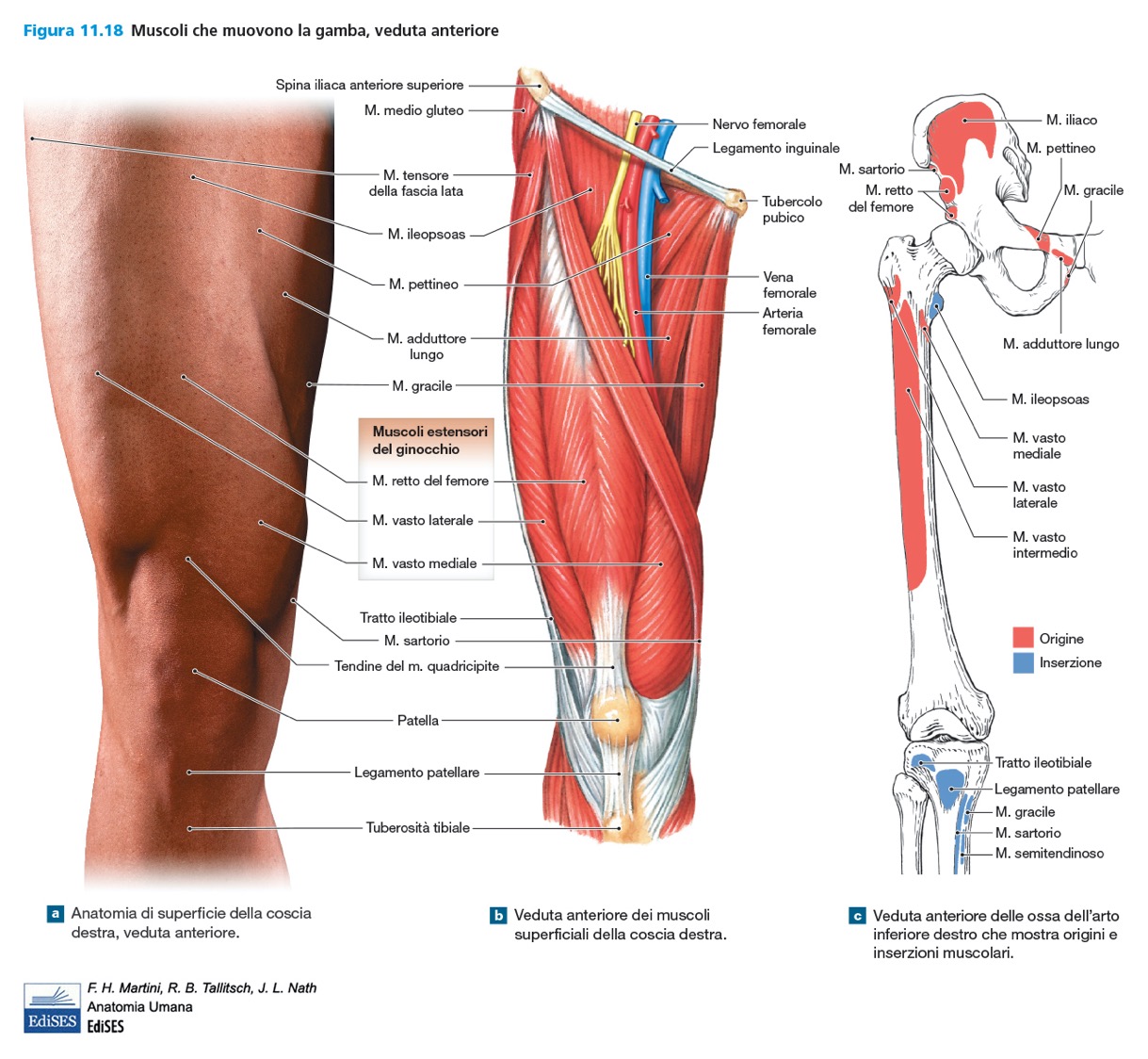 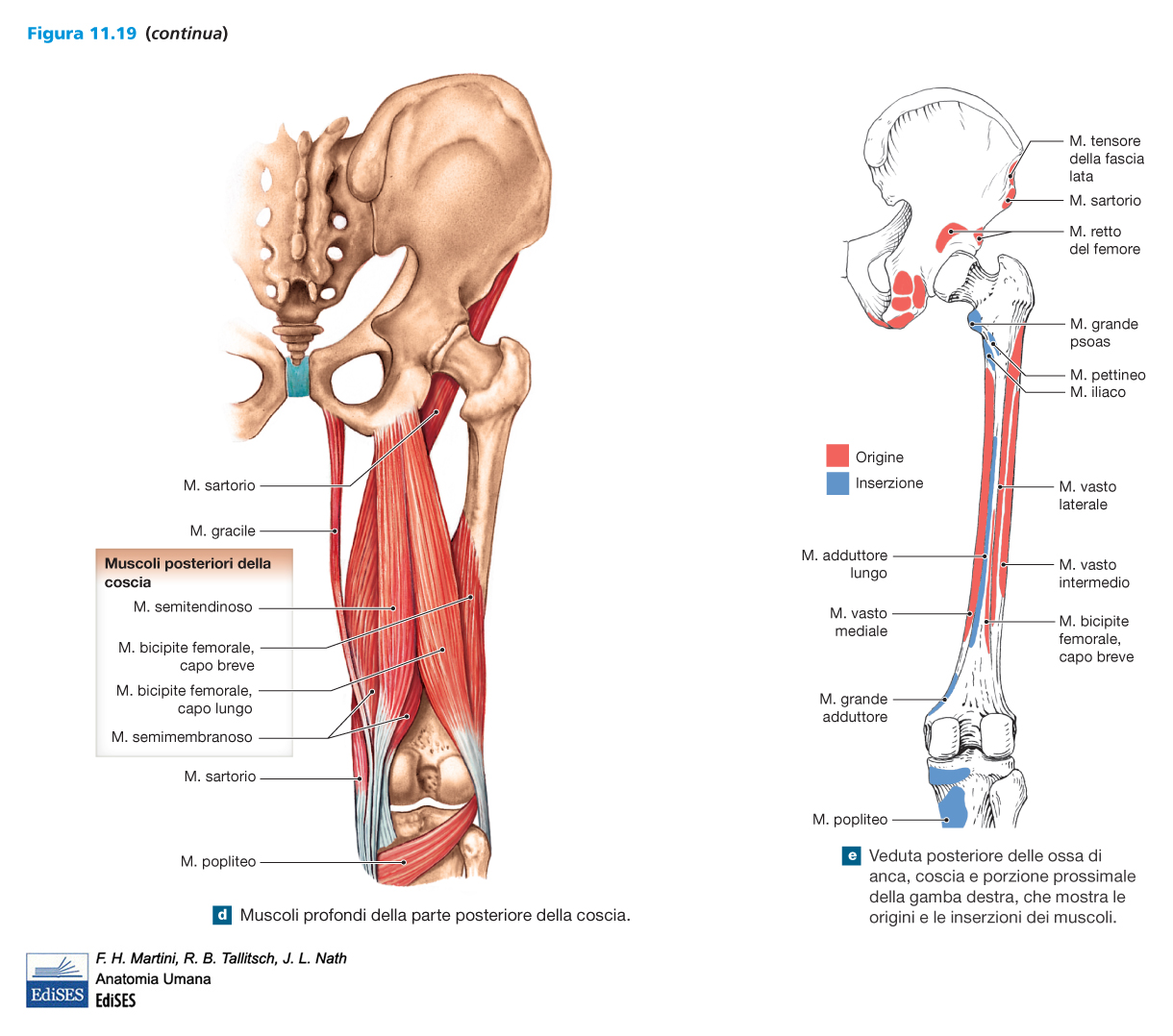 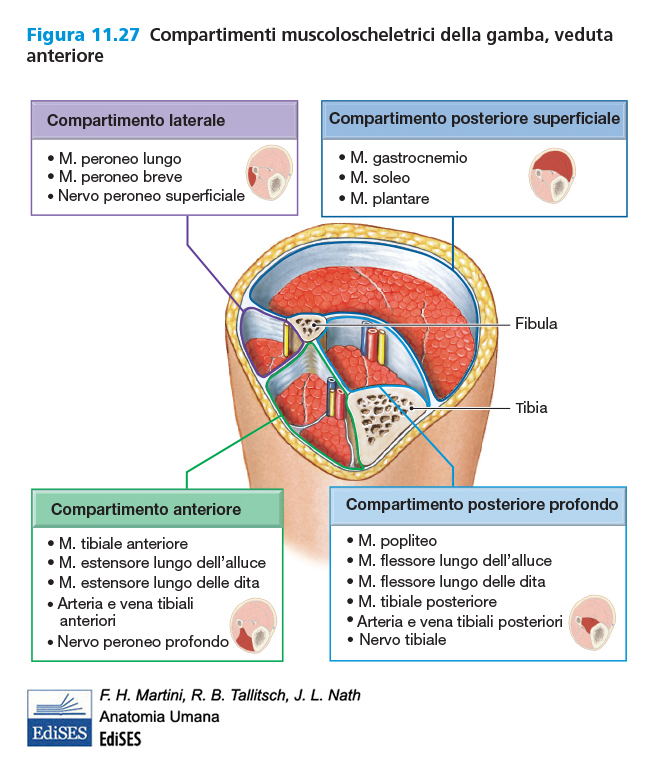 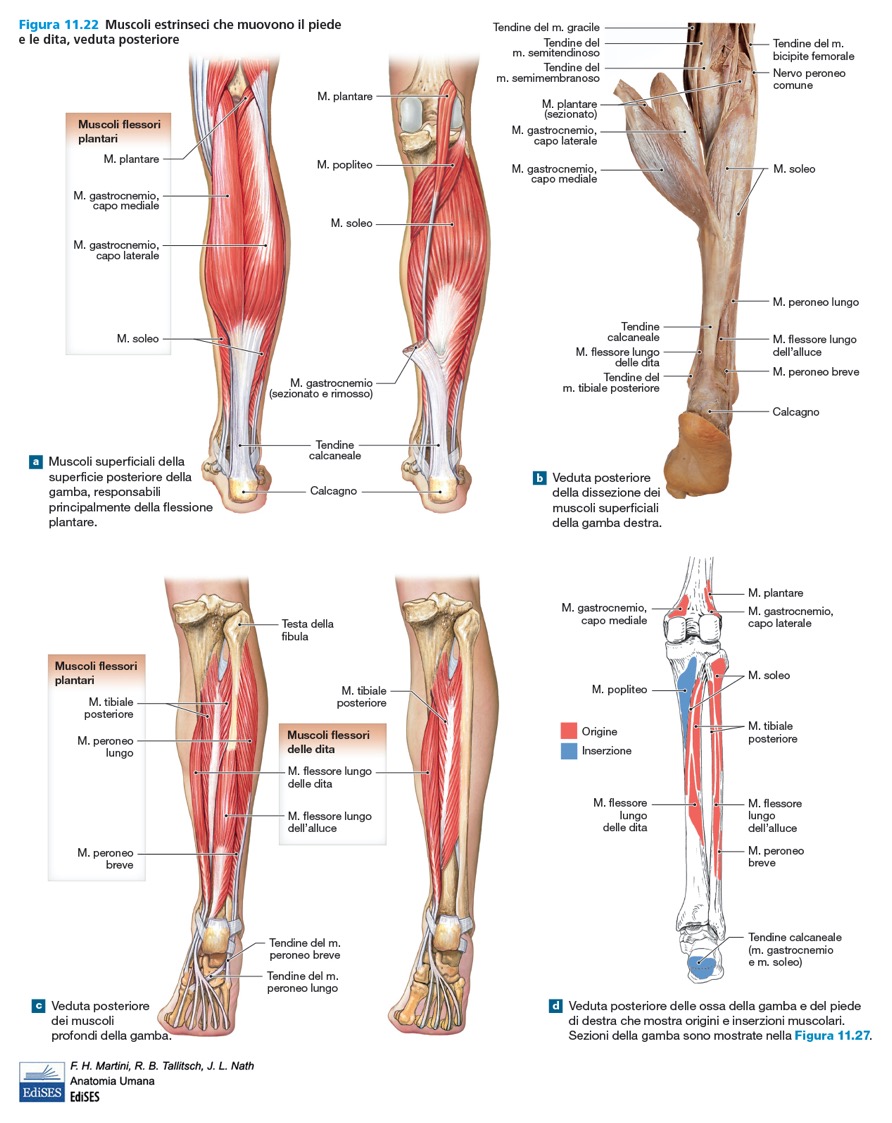 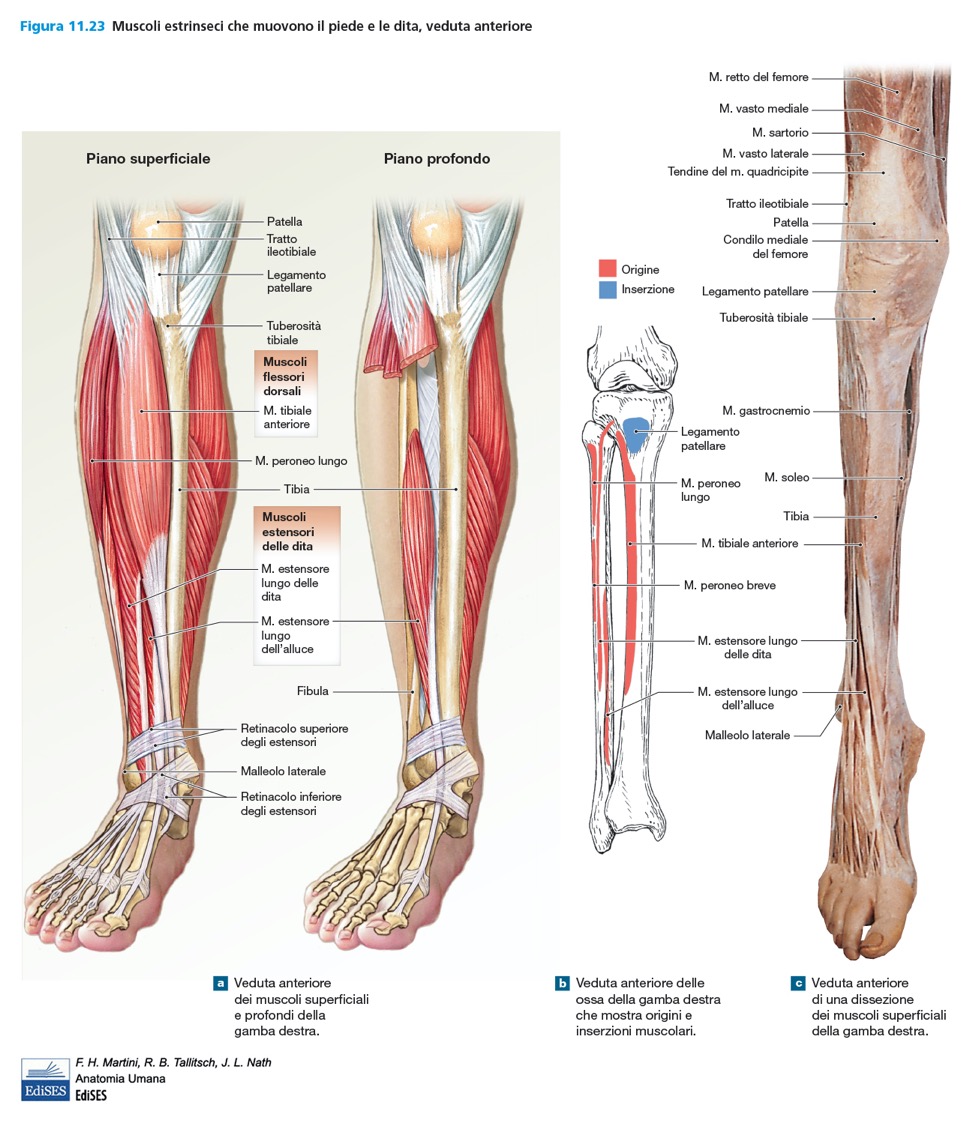